Meet the company
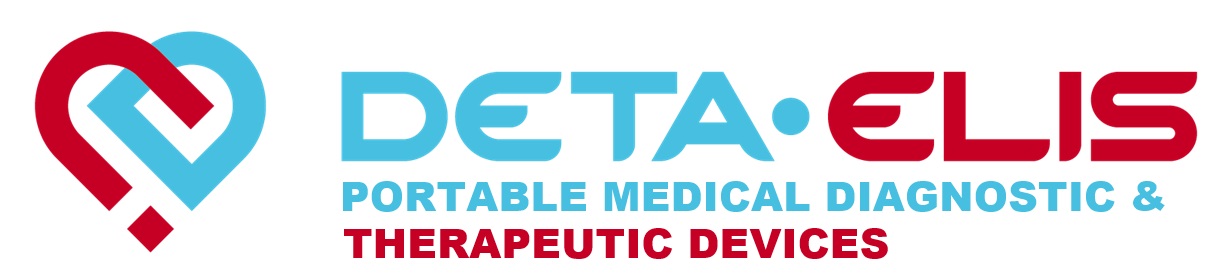 http://detaelisdevices.com
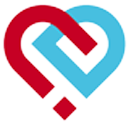 What is the company
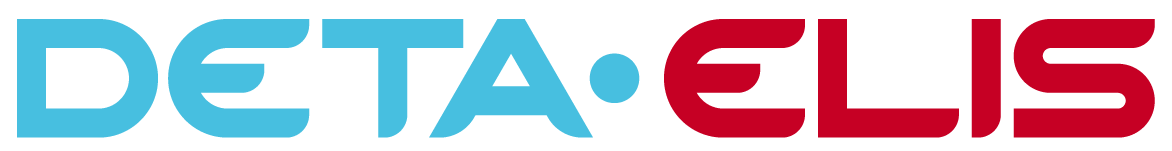 Certified - Recognized manufacturer of diagnostic & therapeutic bioresonance devices
  Headquarters: Moscow, Russian Federation
  Construction of bioresonance devices by the year 1992, under the name «ELIS»
  Activity with existing corporate form and name: 2 years
  17 years of research, studies and clinical trials in hospitals and university clinics of the Russian Federation
  More than 70,000 associates in Asia and Europe
  Rapidly growing in Europe last year
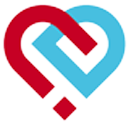 Founders of the company
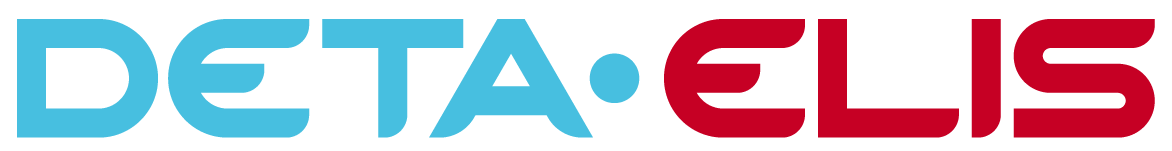 Sergei Konoplov - Designer of the devices. Radio engineering graduate from the University of Energy of the Russian Federation. Doctor of Medicine with postgraduate studies in Germany.
  Roman Novikov - Promoter & PR
  Tatiana Konoplova - Responsible for the financial management
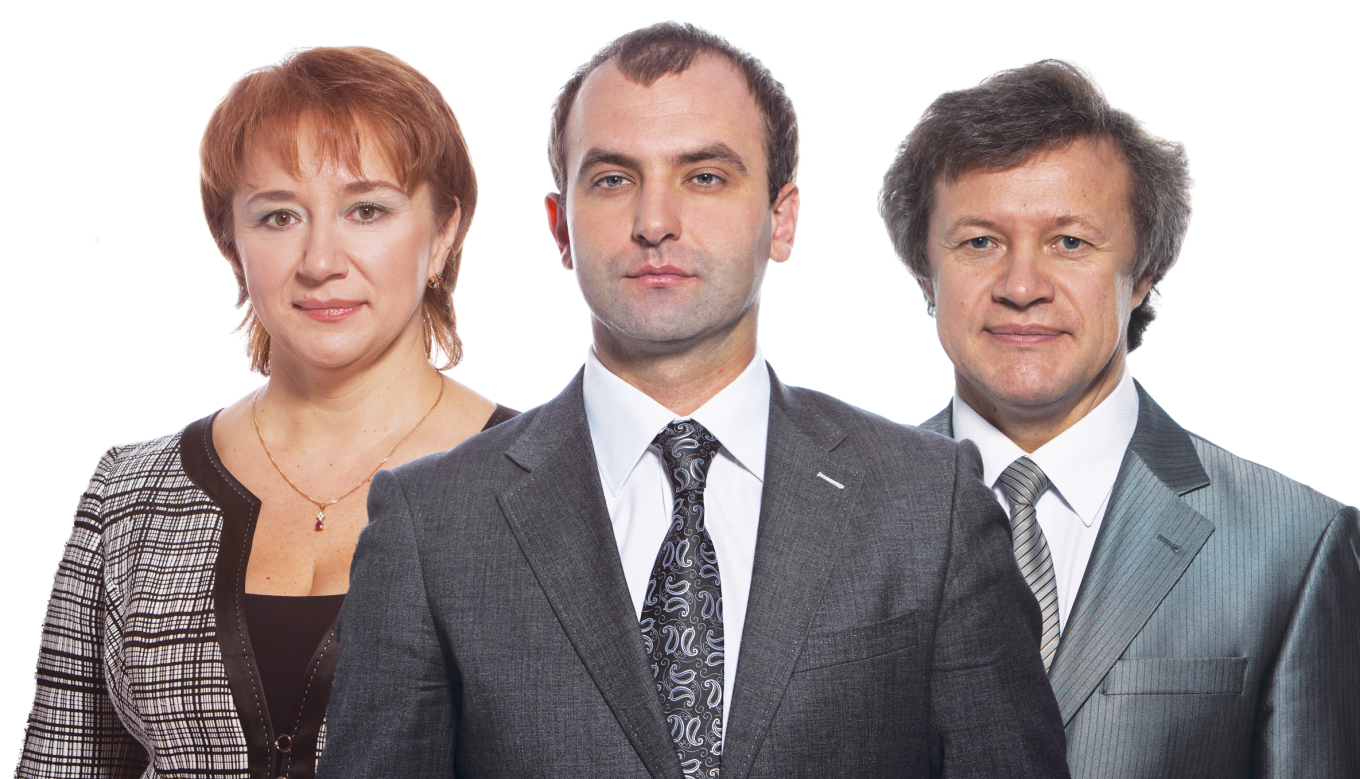 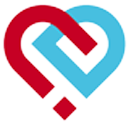 Medals awarded to
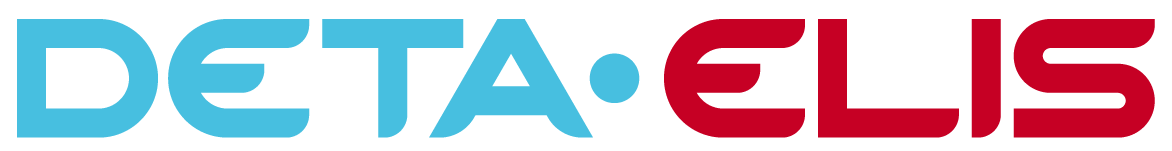 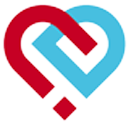 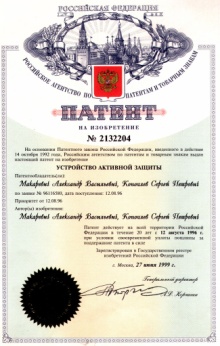 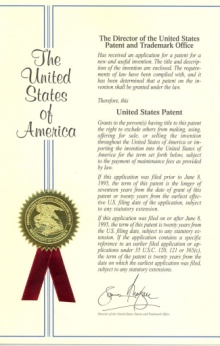 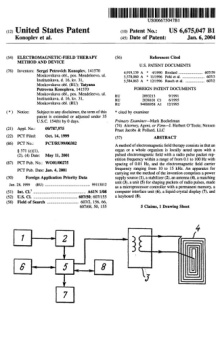 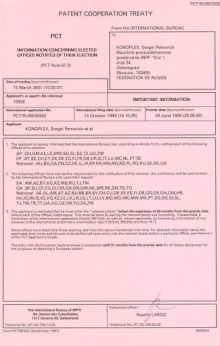 Patents
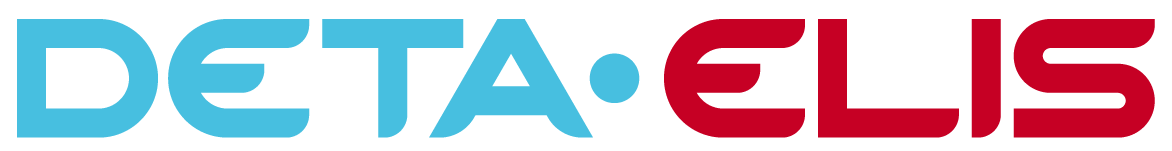 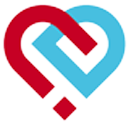 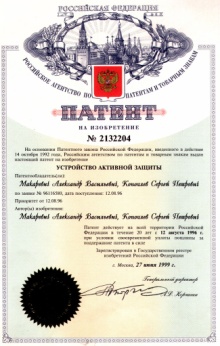 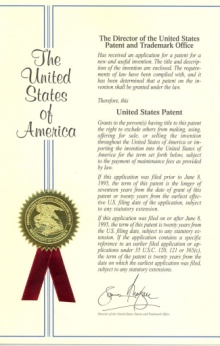 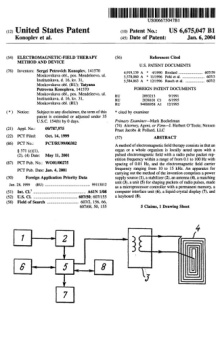 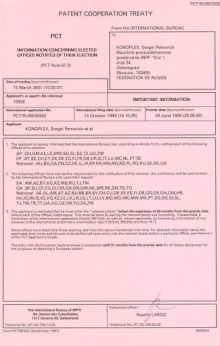 Patents
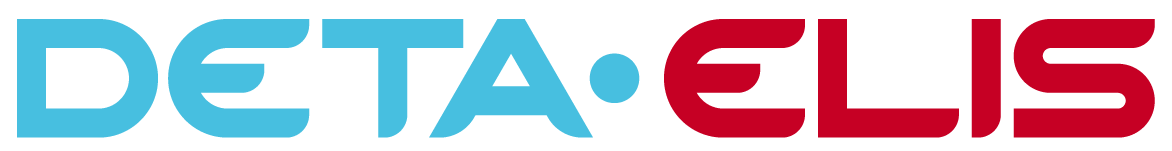 Clinical trials and research
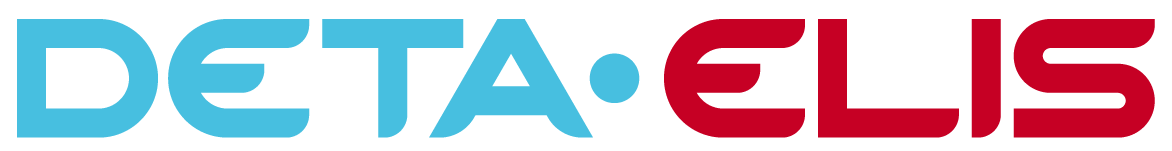 More than one hundred (100) clinical studies and research in thousands of patients over the last twenty years, demonstrate the effectiveness of the devices Deta-Elis.
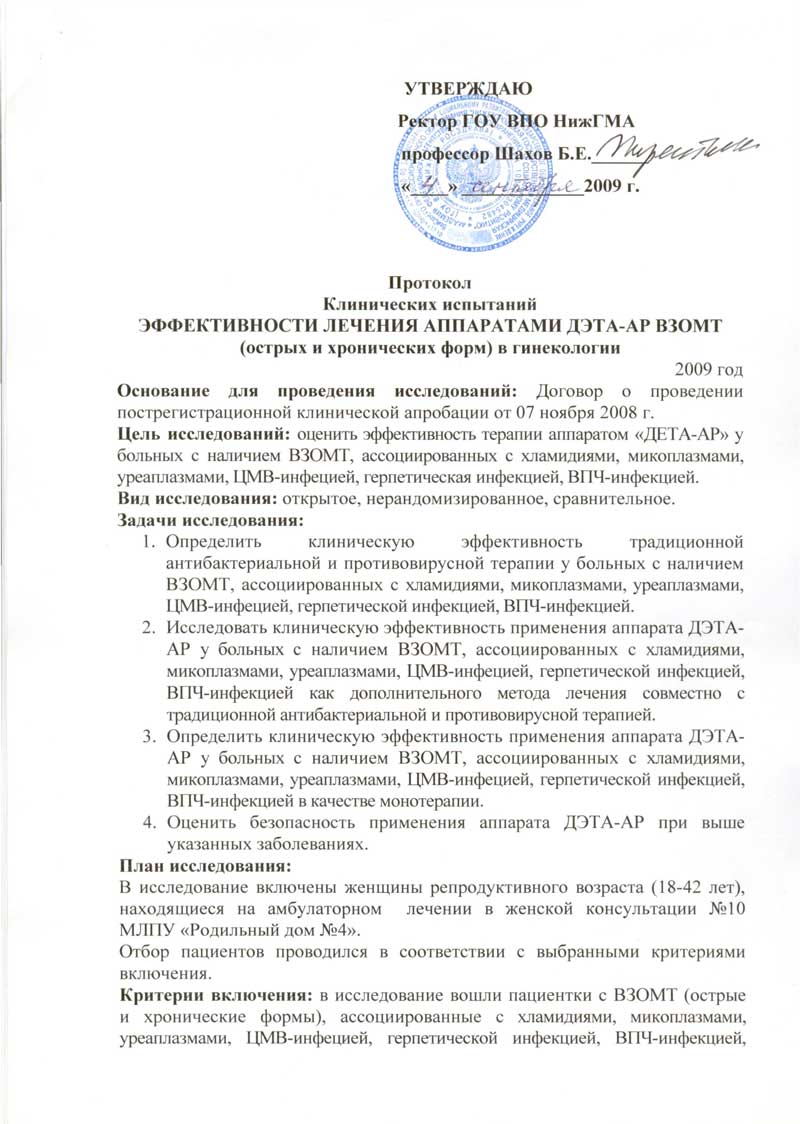 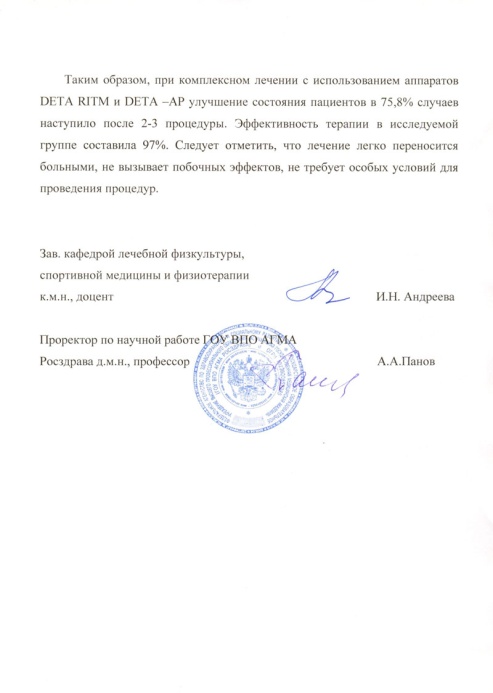 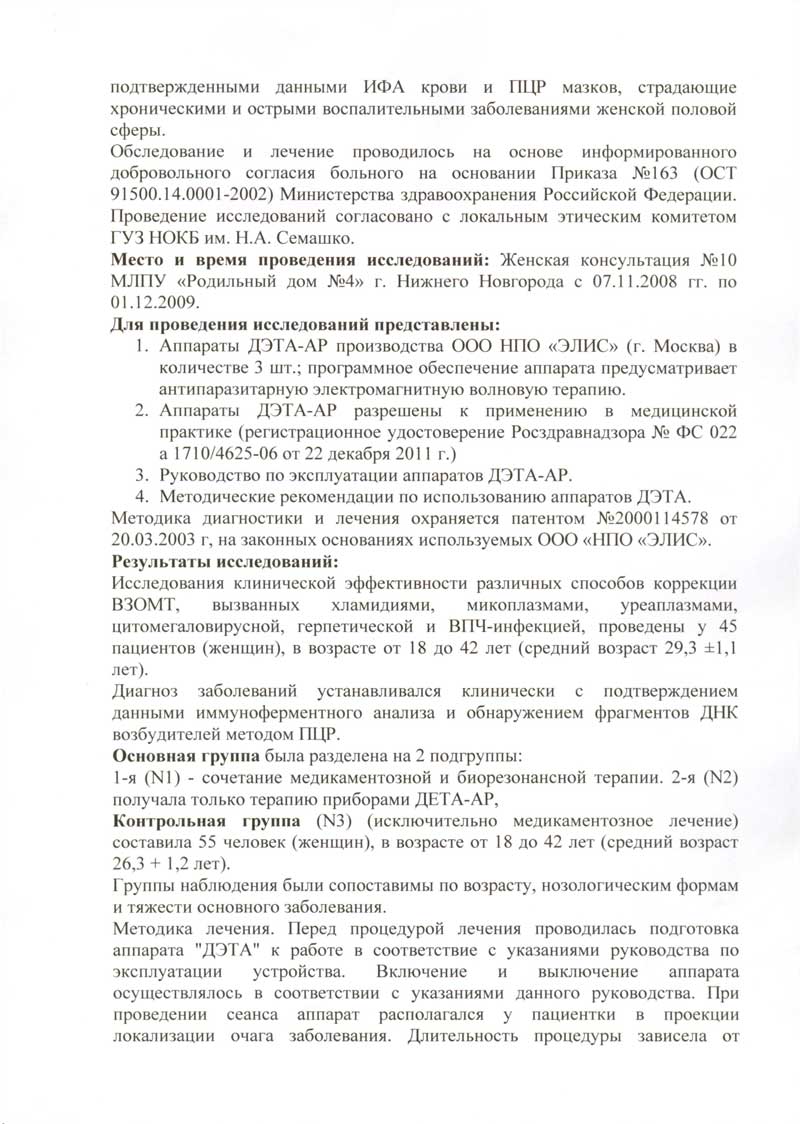 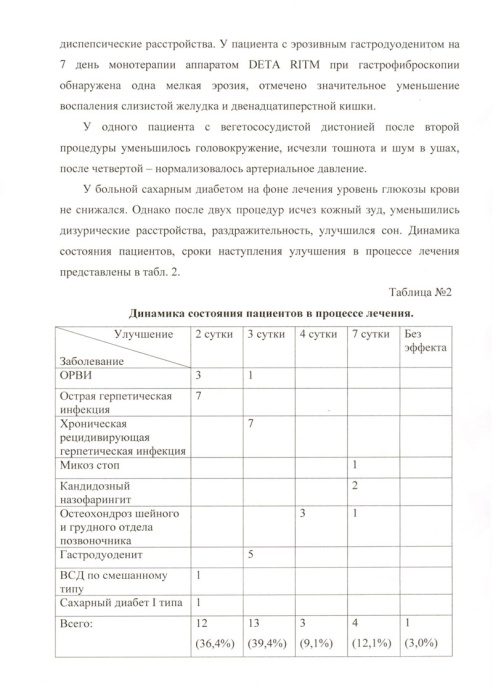 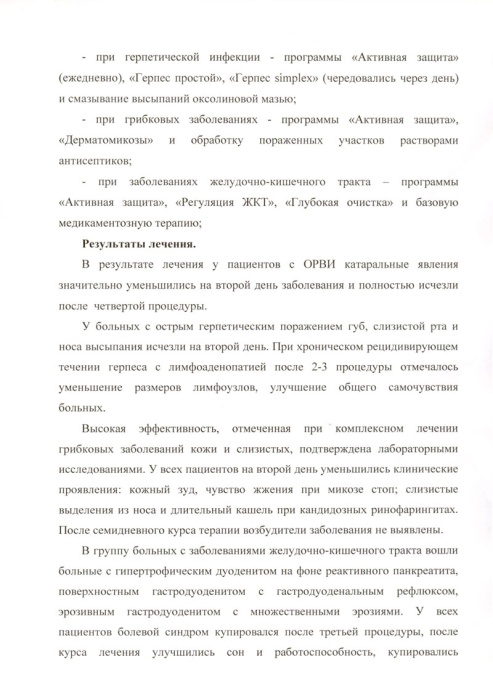 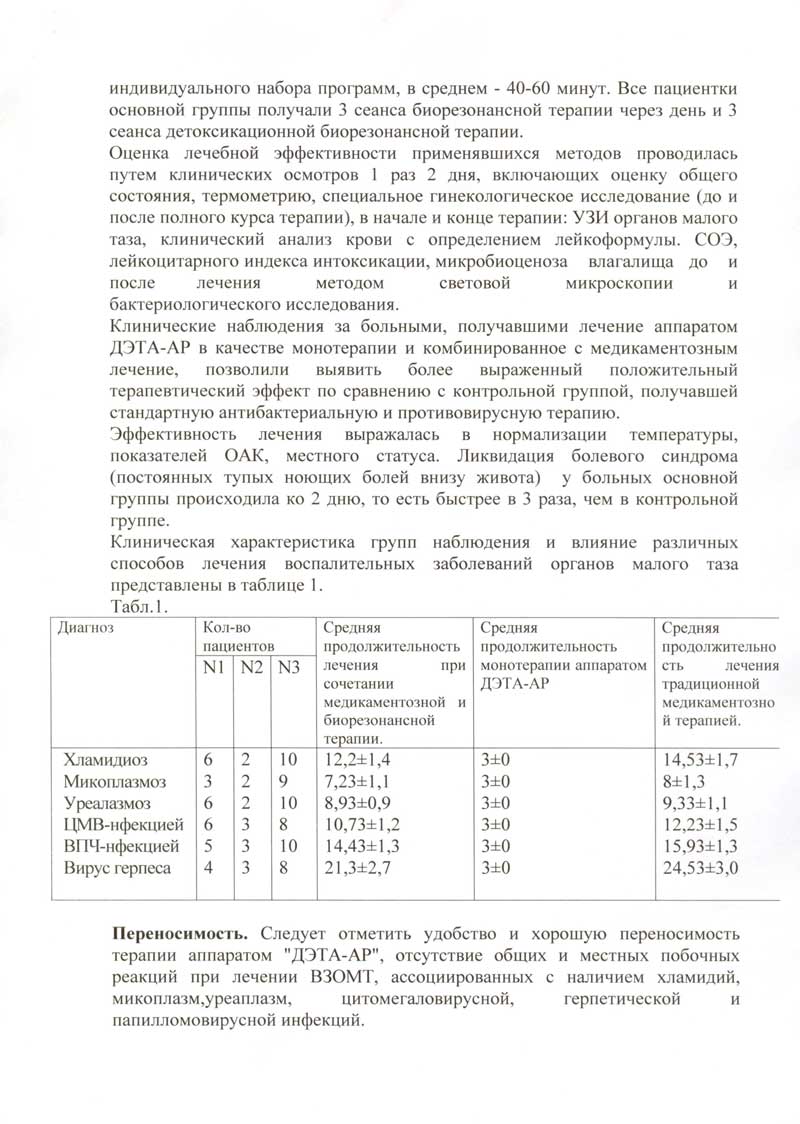 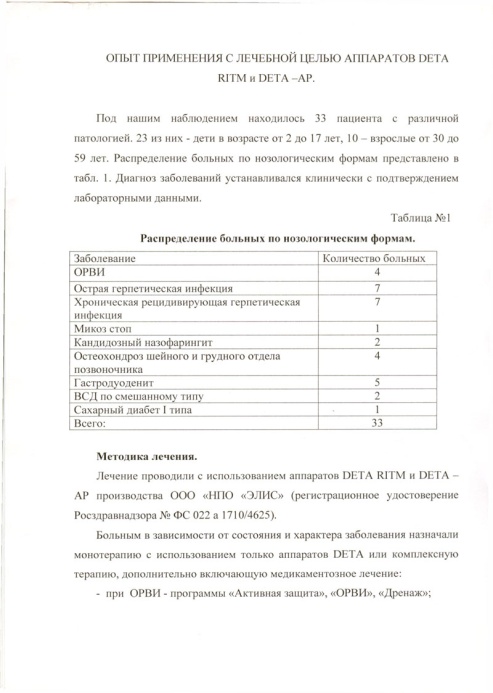 Bioresonance and
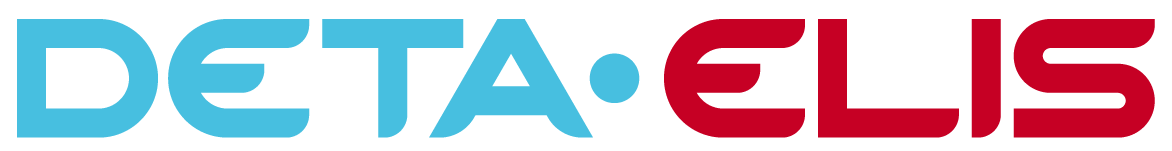 "Resonance" is the phenomenon of forced oscillation, in which the frequency of the exciter coincides with the frequency of the oscillator
Bioresonance and
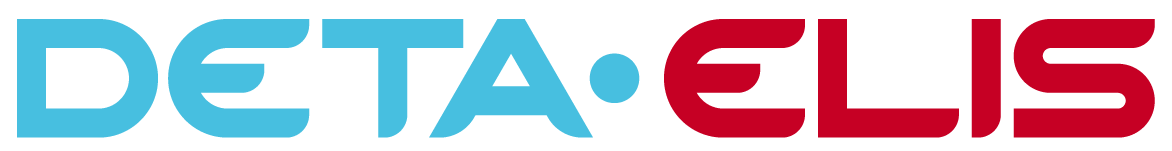 "Bio-resonance" is the process of coordination in parasites, viruses and microorganisms, until full and final decomposition
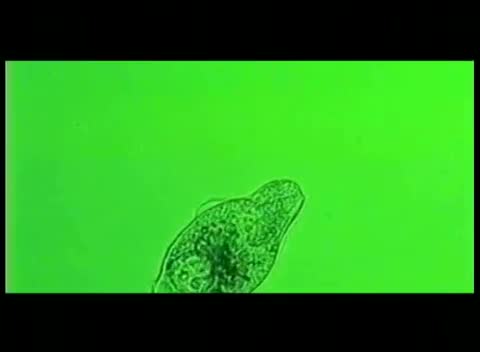 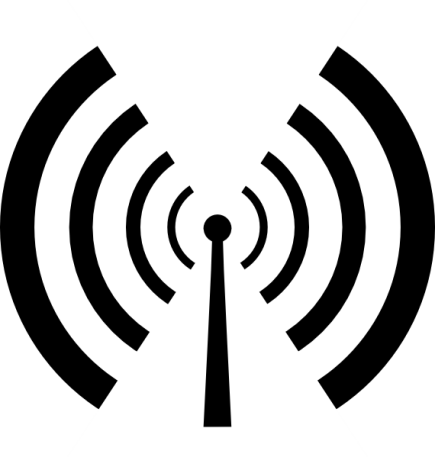 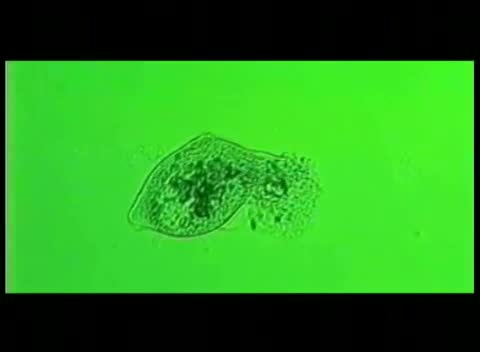 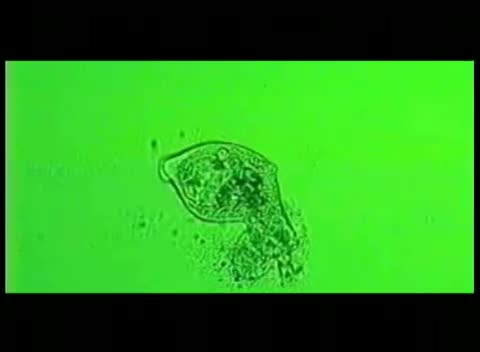 Bioresonance Therapeutic devices
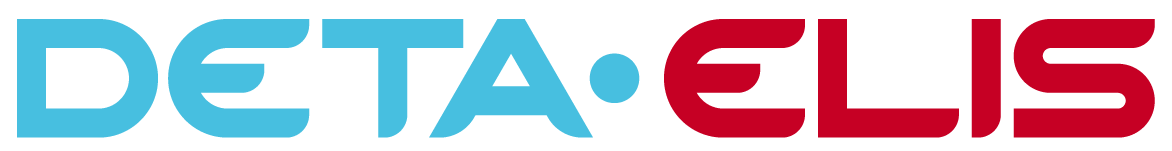 Deta-Ap
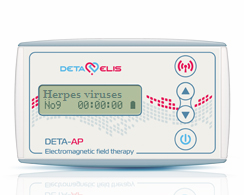 Conducting antiparasitic therapy
  1500 available frequencies
  13 or 20 preloaded frequencies,    depending on the type of device
  Possibility of reprogramming the device     unlimited times
  Requires 2 AA rechargeable batteries
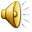 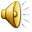 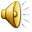 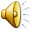 The particular device can address: Virus - 90 species, Bacteria - 91 species, Fungi - 61 species Protozoa - 31 species and Helminths - 33 species
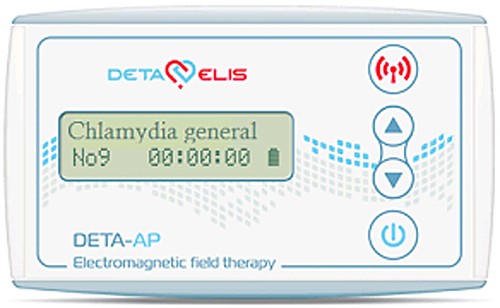 Bioresonance Therapeutic devices
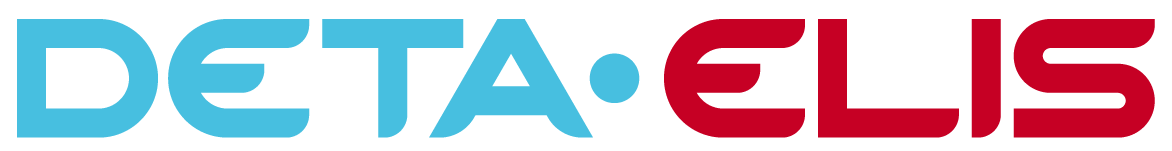 Deta-Ap
The device has preinstalled the following 20 frequencies from 1500 available:
Bioresonance Therapeutic devices
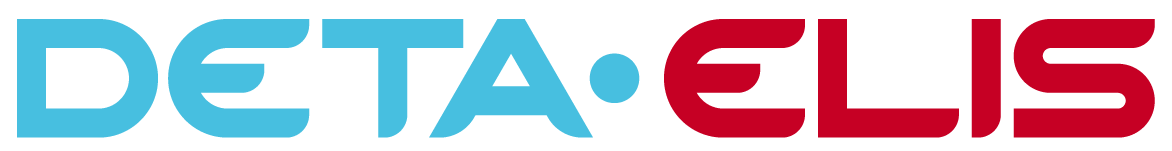 Deta-Ritm
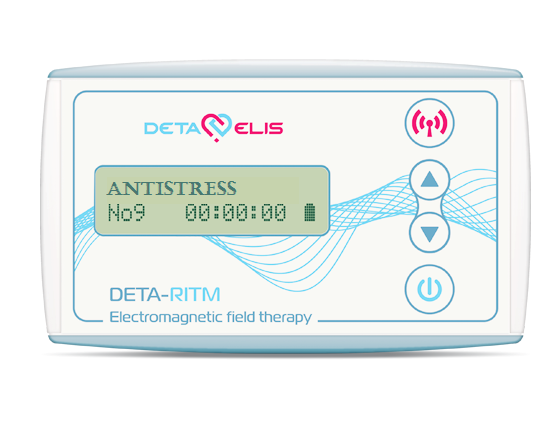 Restores the organs to normal healthy        frequency
  1500 available frequencies
  13 preinstalled frequencies
  Possibility of reprogramming the device unlimited times
  Requires 2 AA rechargeable batteries
Bioresonance Therapeutic devices
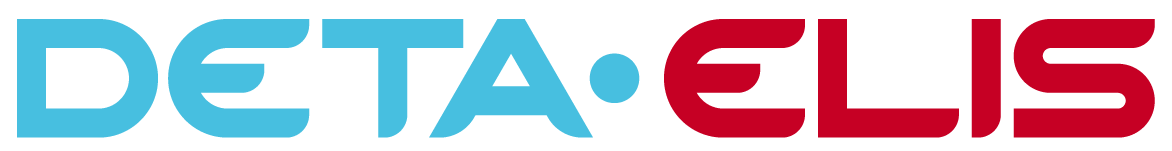 Deta-Ritm
It is clinically proven that Deta Ritm devices successfully treat the following diseases:
 diseases of the cardiovascular system (hypertension , angina pectoris, tachycardia, edema , varicose veins , etc. )
 endocrine disorders
 kidney diseases ( pyelonephritis , renal colic , etc. )
 urological diseases ( prostate adenoma , prostatitis , etc. )
 gastrointestinal diseases
 respiratory diseases ( bronchitis , asthma , pulmonary edema , pneumonia , etc. )
 headaches of different origins
 diseases of the central and peripheral nervous system
 gynecological diseases
 tonsillitis , laryngitis , otitis media , and many other diseases
Bioresonance Therapeutic devices
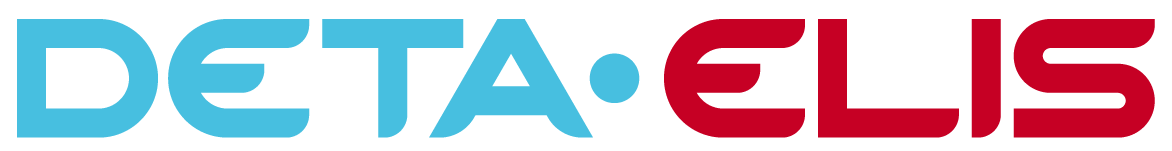 Deta-Cosmo
The first device cosmetology series combines Deta cosmetological and therapeutic action
  13 preinstalled frequencies
  Dual mode: Electromagnetic therapy and quantum therapy. First, the device Deta-Ritm 15 treats diseases of organs and other
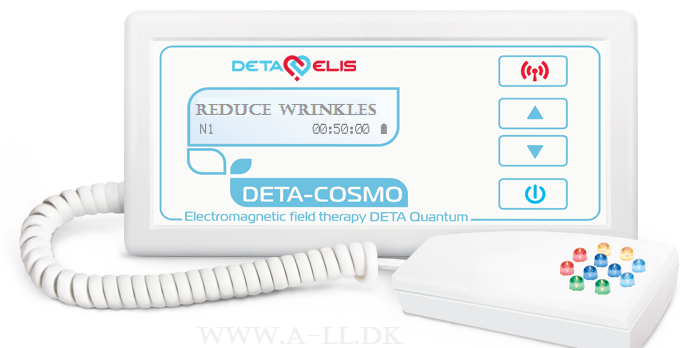 Accessory quantum eliminates skin imperfections caused by diseases of these organs.
Easy to use with detailed application instructions
Bioresonance Therapeutic devices
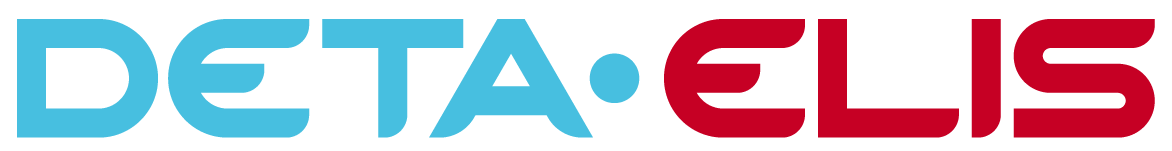 Deta-UDT
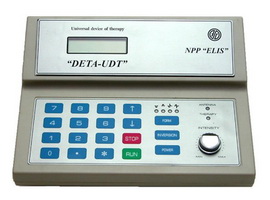 Medical treatment device
  Three methods of treatment: acupuncture, electromagnetic and quantum therapy.
  Can be used by professionals in homeopathy clinics, reflexotherapy, physiotherapy, holistic medicine and rehabilitation clinics.
Possibility of applying high precision frequency (up to the fourth decimal place).
  Special antenna enables both the overall impact on the whole body, and in each particular organ through a special viewing area of the body.
  Extended frequency range from 0,1 Hz to 100 Hz
Bioresonance diagnostic & therapeutic device
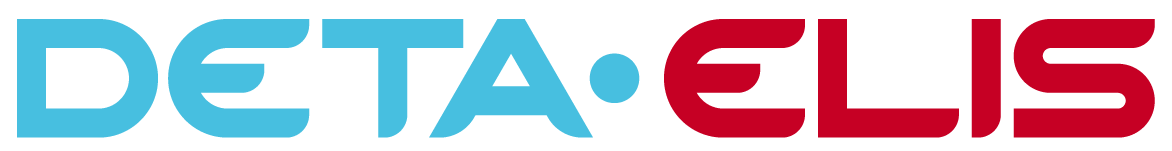 Deta-Professional
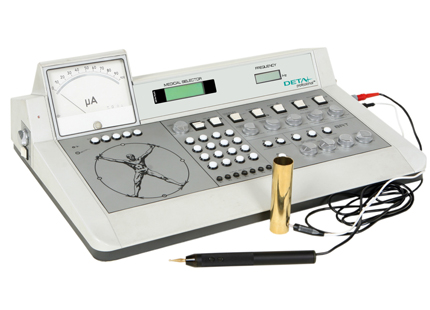 Diagnosis with  bioresonance method
  Achieve universal examination of the body of the patient
  Possibility diagnosis of disease, and the stage of the cause
Fully reliable diagnosis, fast and economic
  Applicability of five therapies: Treatment with electroacupuncture, electromagnetic therapy, quantum healing, bioresonance therapy, combination therapy
Programming Software
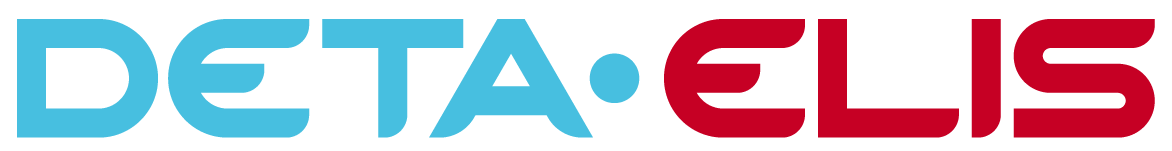 Therapy 8
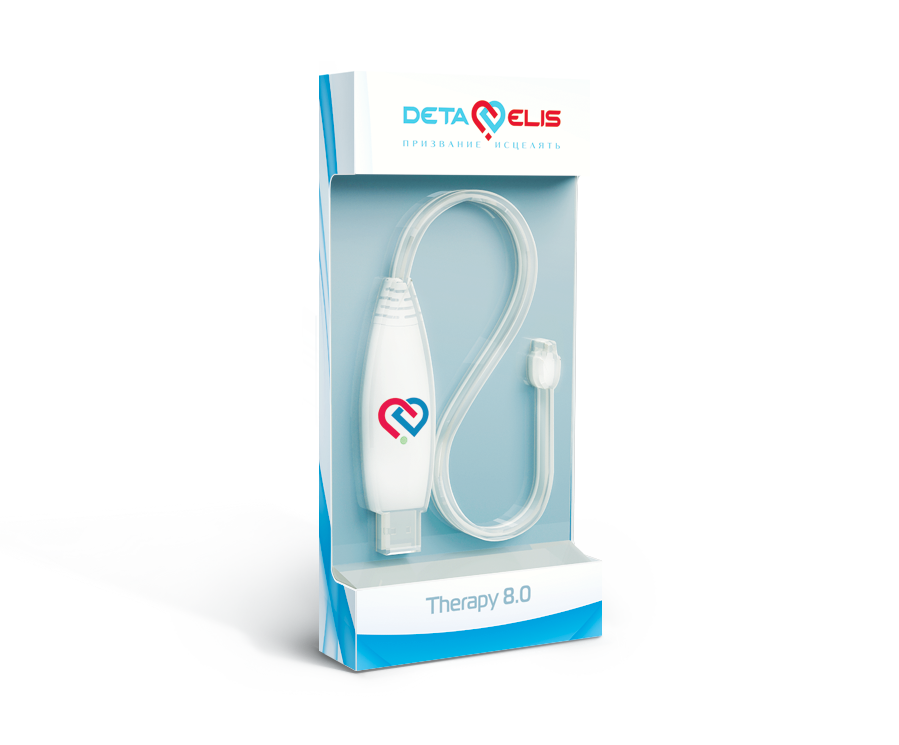 Mini USB Device – software for programming Deta-Ap and Deta-Ritm devices 
  More than 3,000 available frequencies
  Function in Windows
  UPnP (Universal Plug and Play) - No installation required on the computer
  Programmable in five national languages ​​(Russian, English, French, German and Spanish)
  Automatic device recognition - plug in and programm
  Upgrading via the Internet at the touch of a button
Cooperation with
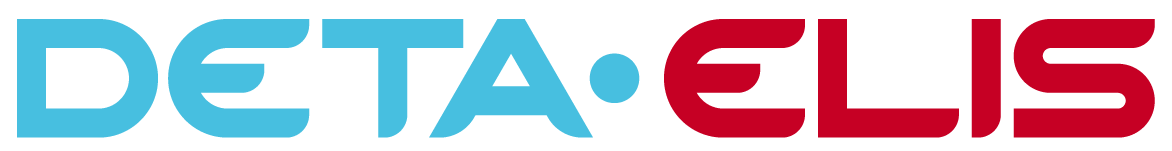 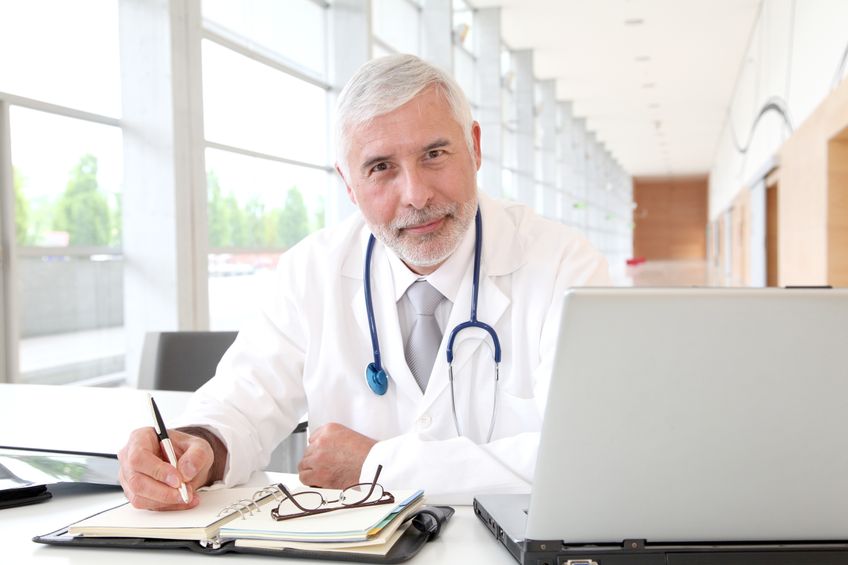 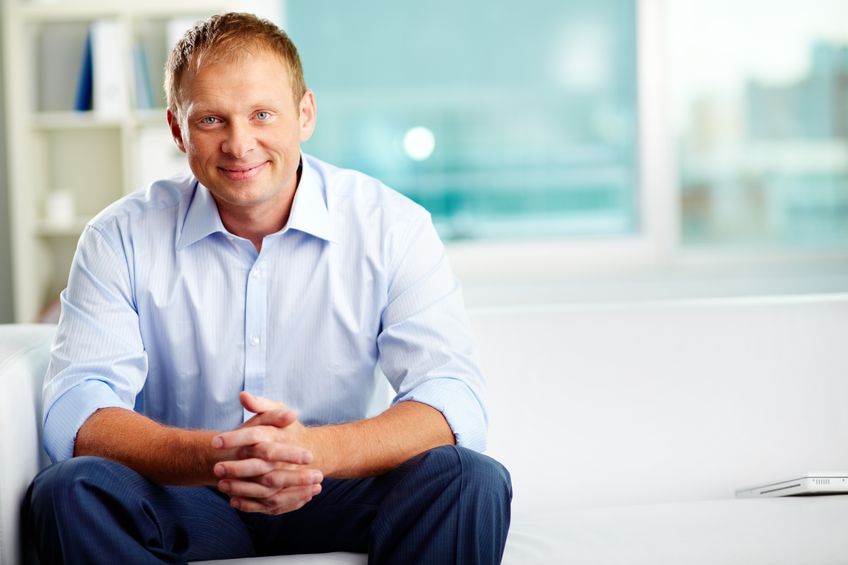 For the Doctor
For Individuals
The Way to financial independence
MLM
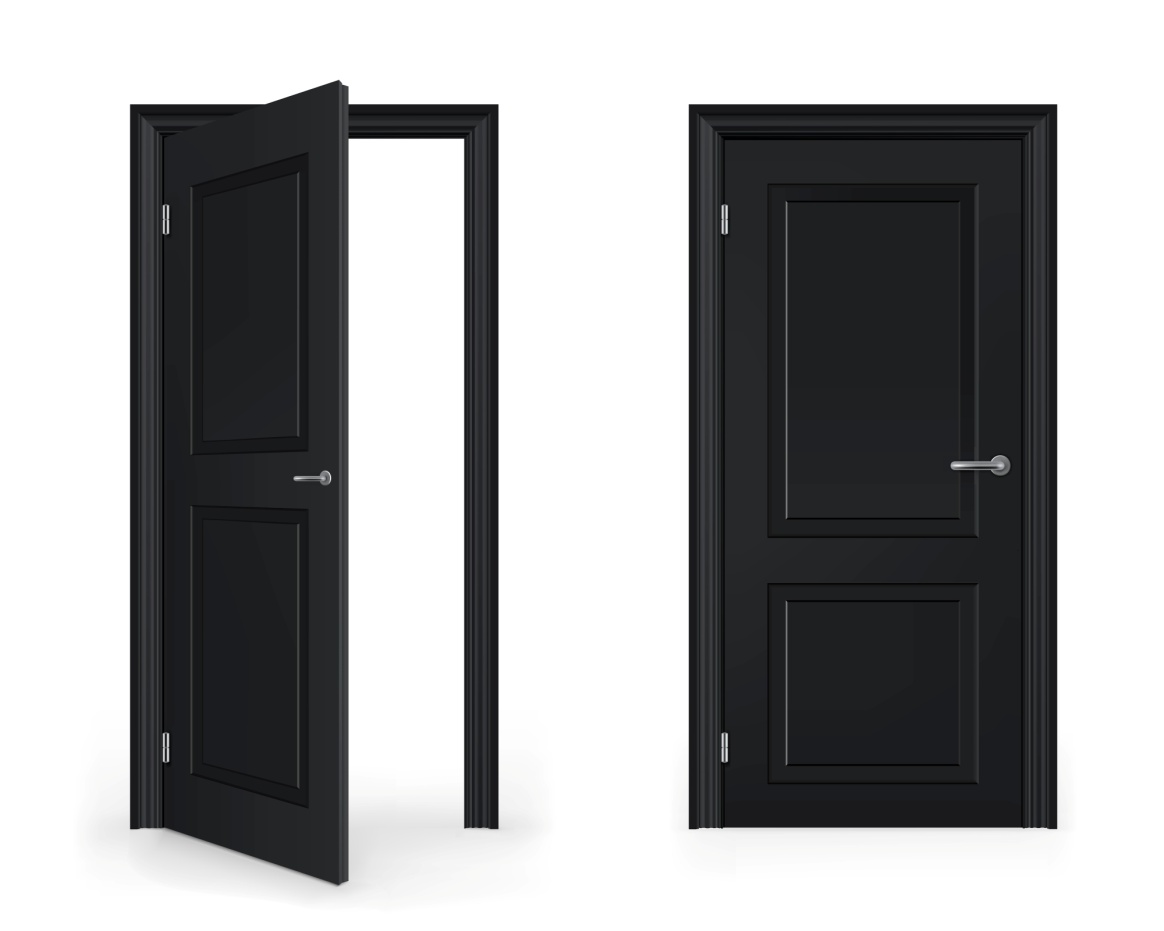 EMPLOYEE
BUSINESS
PRODUCTION
INVESTMENTS
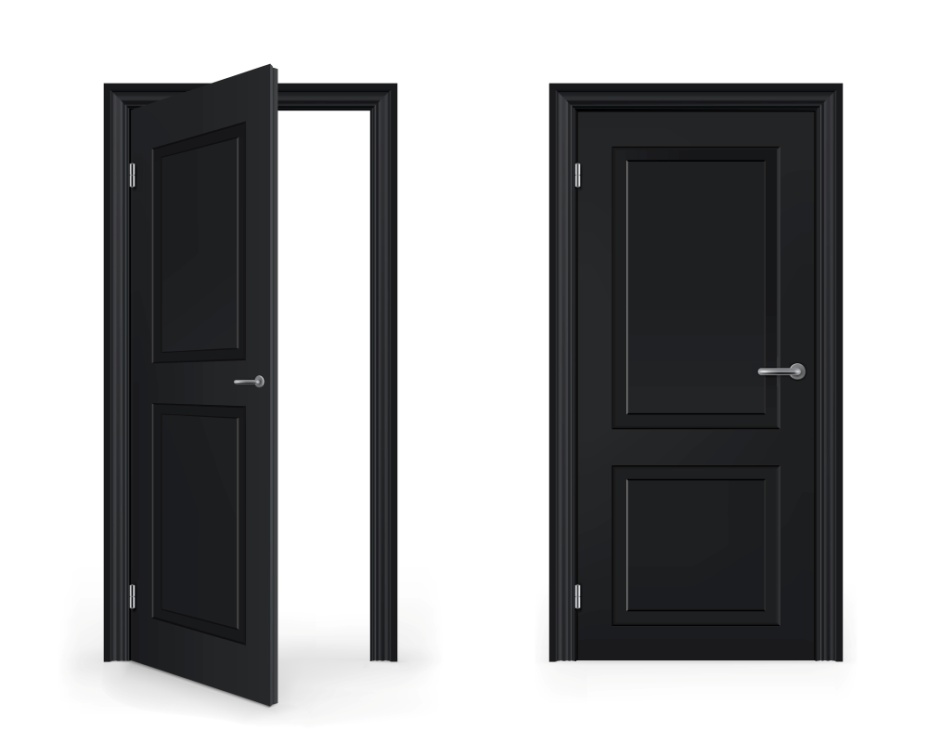 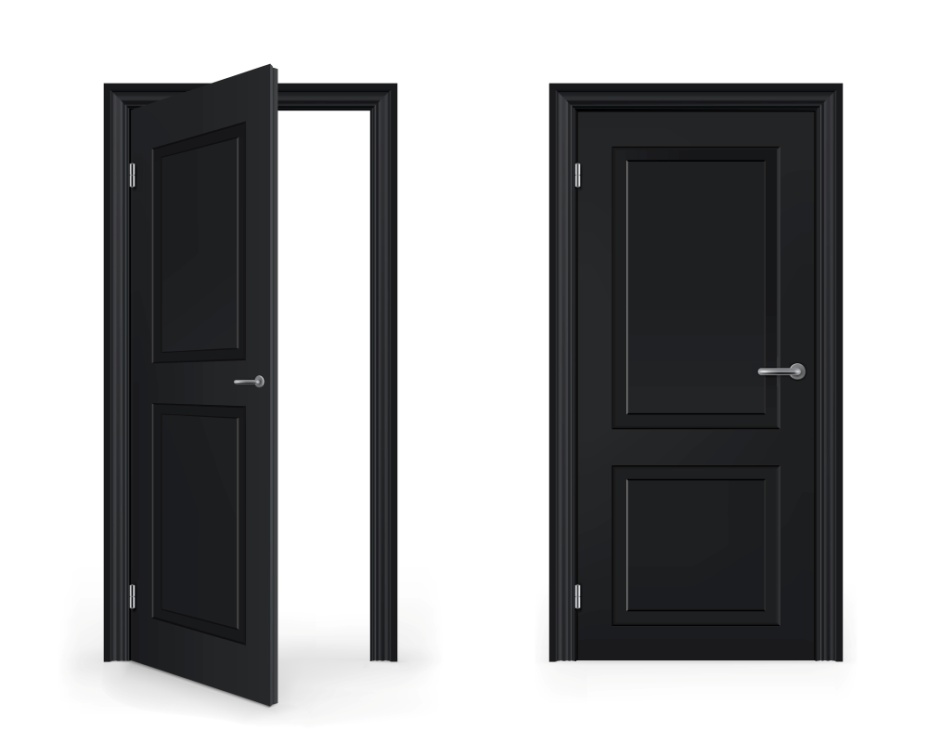 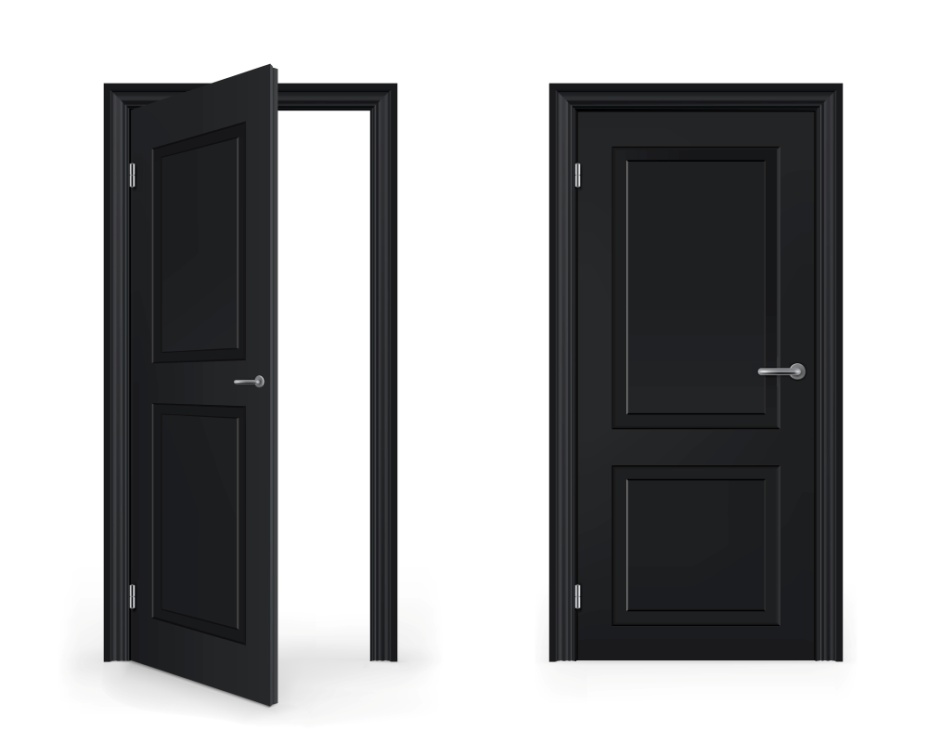 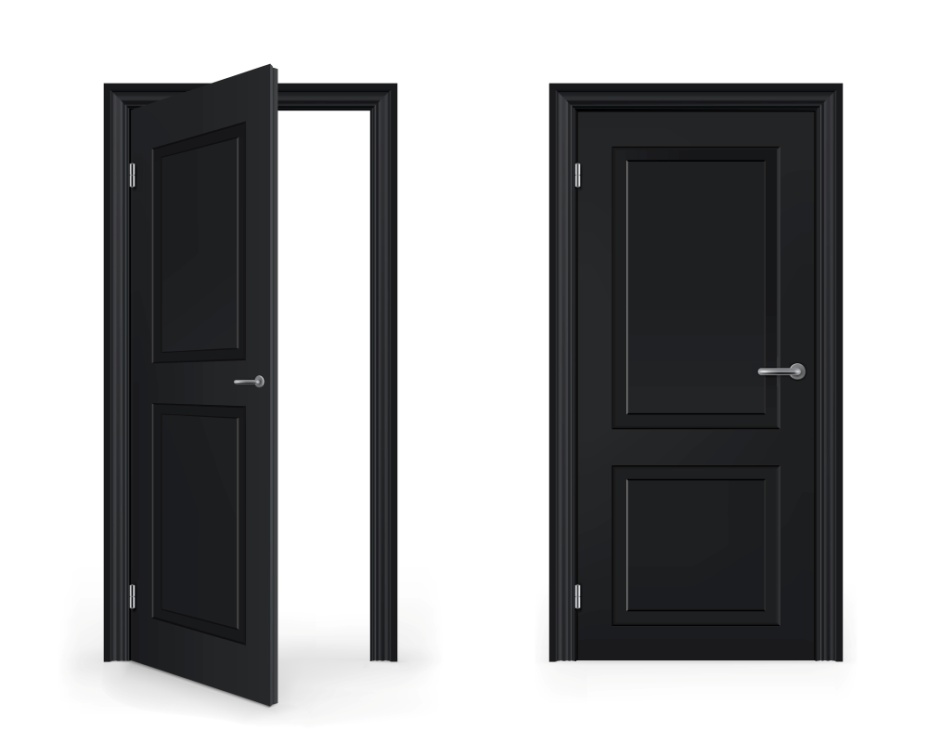 - Professional development
- Free time
- Unlimited income
- Minimum investment of money
- Training & Support
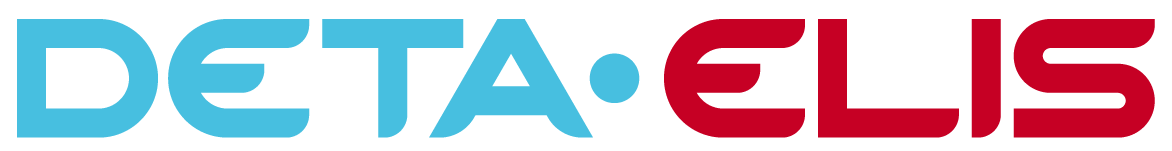 System 8
SYSTEM TRAINING FOR PARTNERS
Author of life
Knowledge of life
The fifth element
Evolution
Incite
Step by Step
Phase 2: LEADER LEVEL
Phase 1: BASIC LEVEL
Phase 3: TOP LEADER LEVEL
Step Up
Fast Track
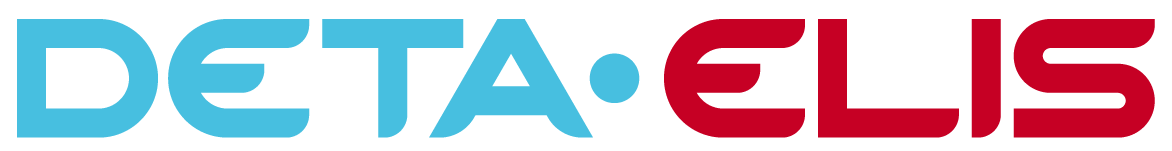 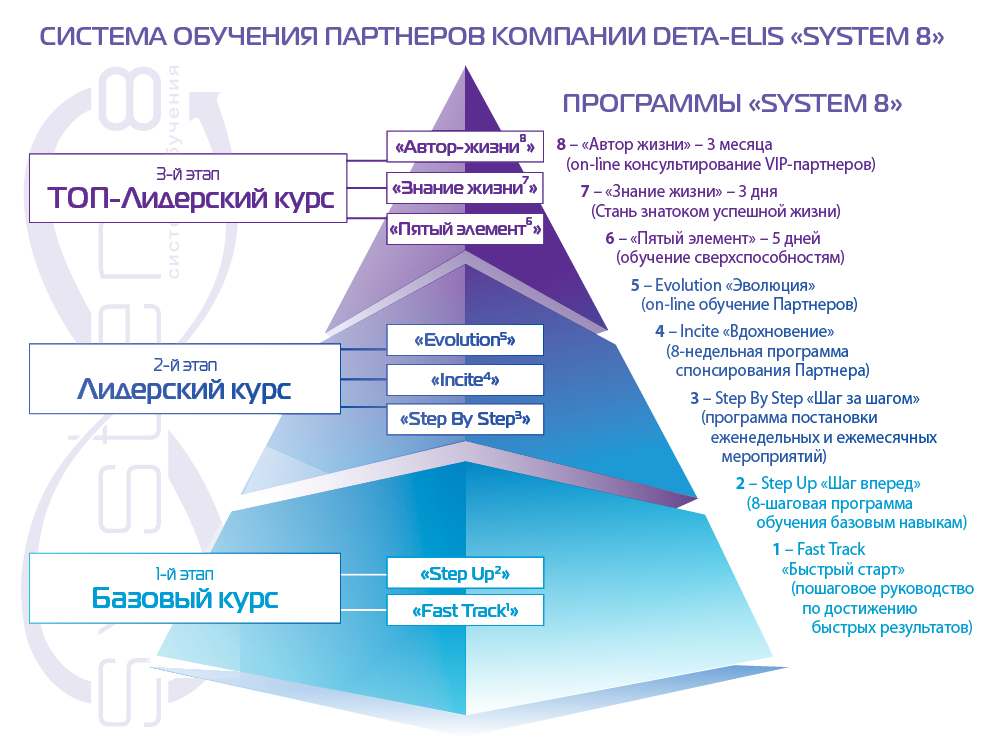 Professional development
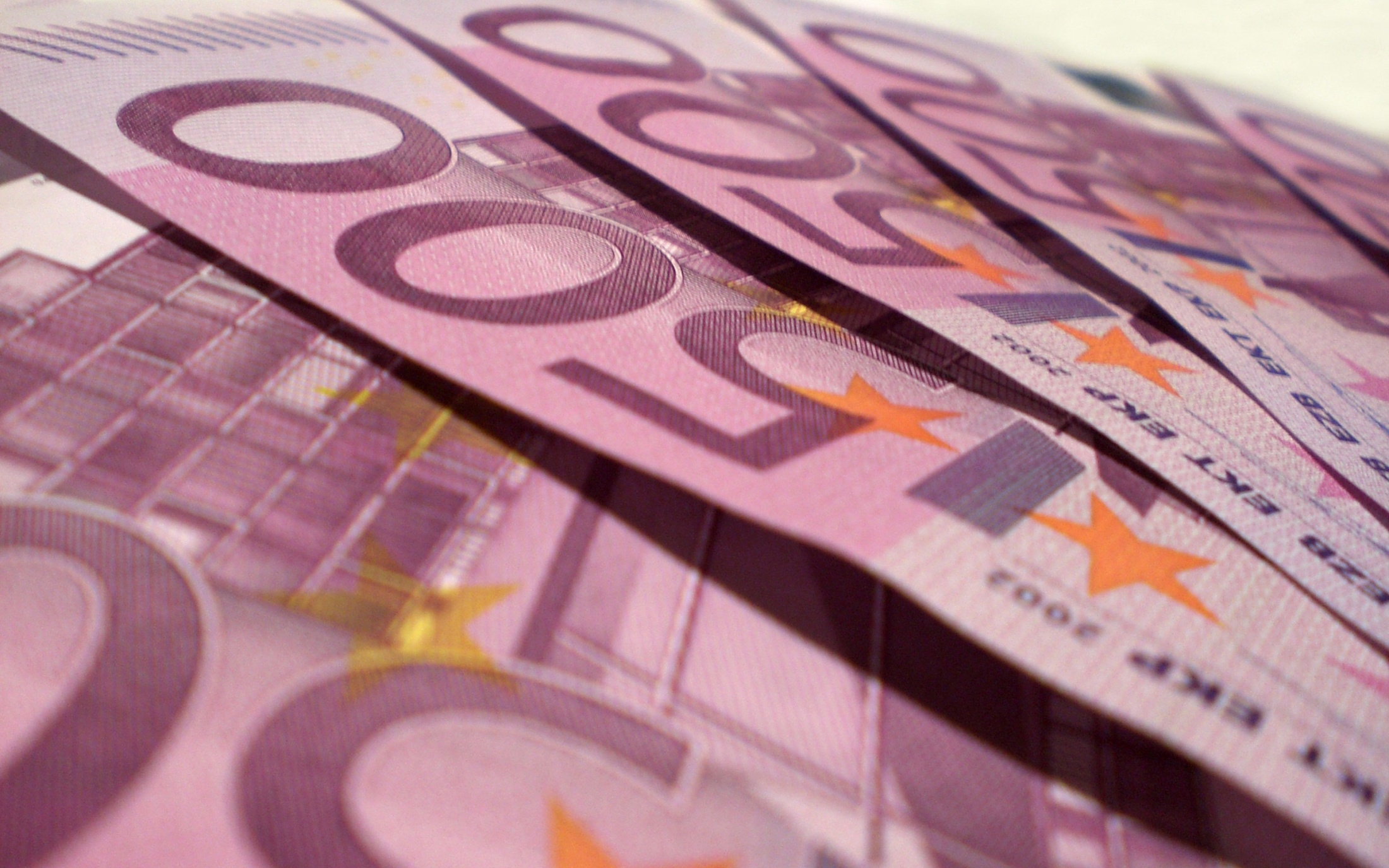 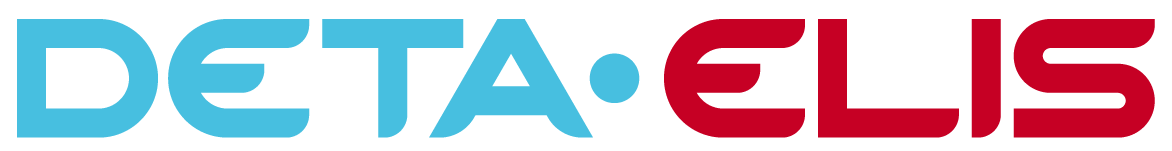 Required Steps to conquer levels
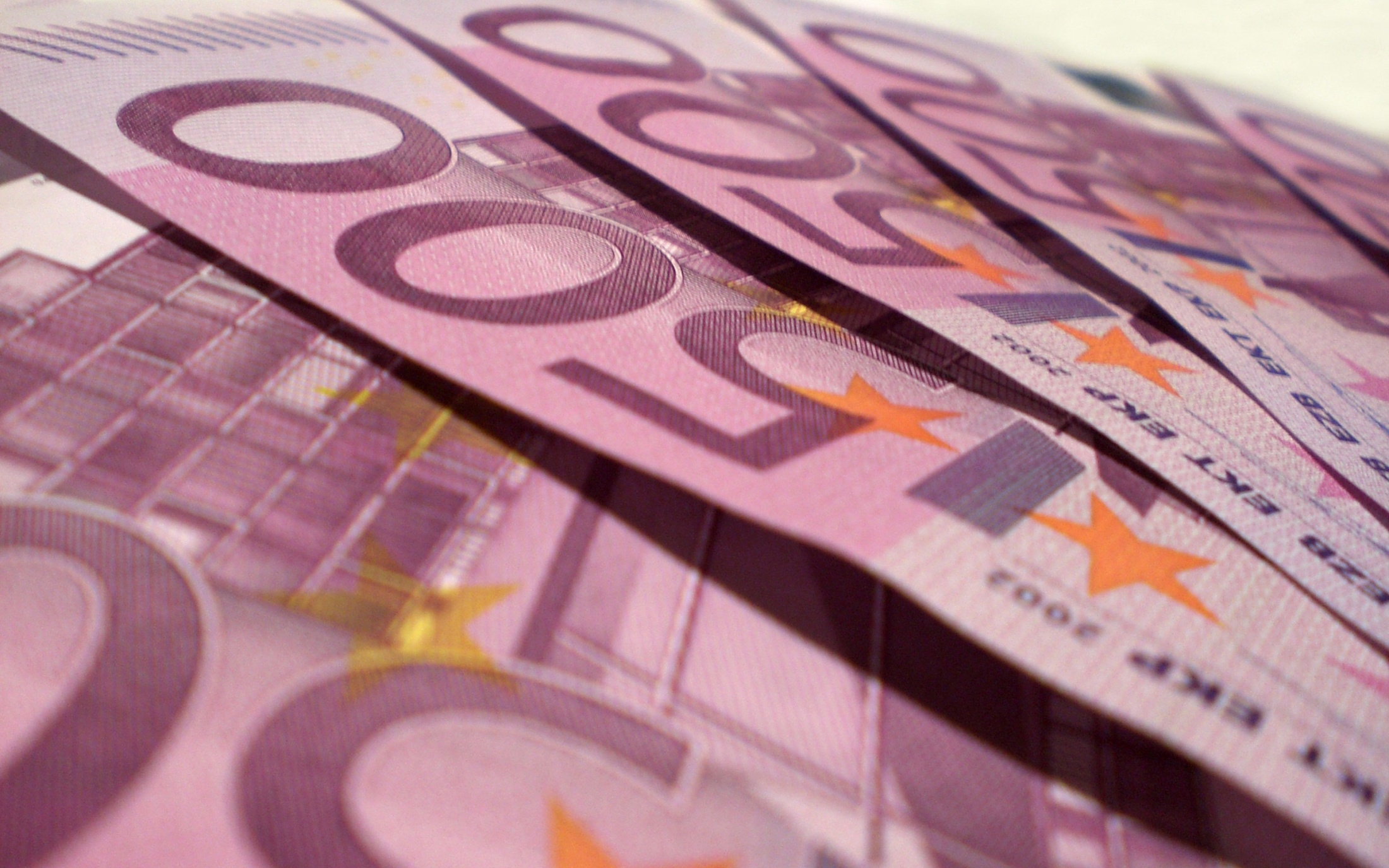 1 Step = 1000 credits
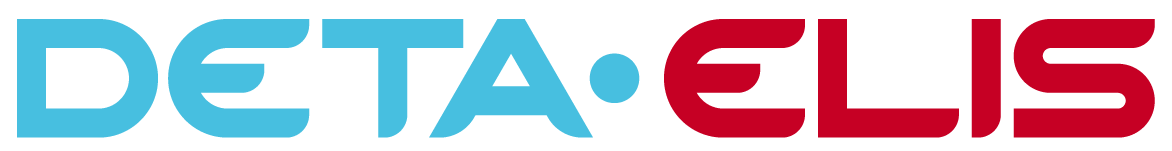 Required Steps to conquer levels
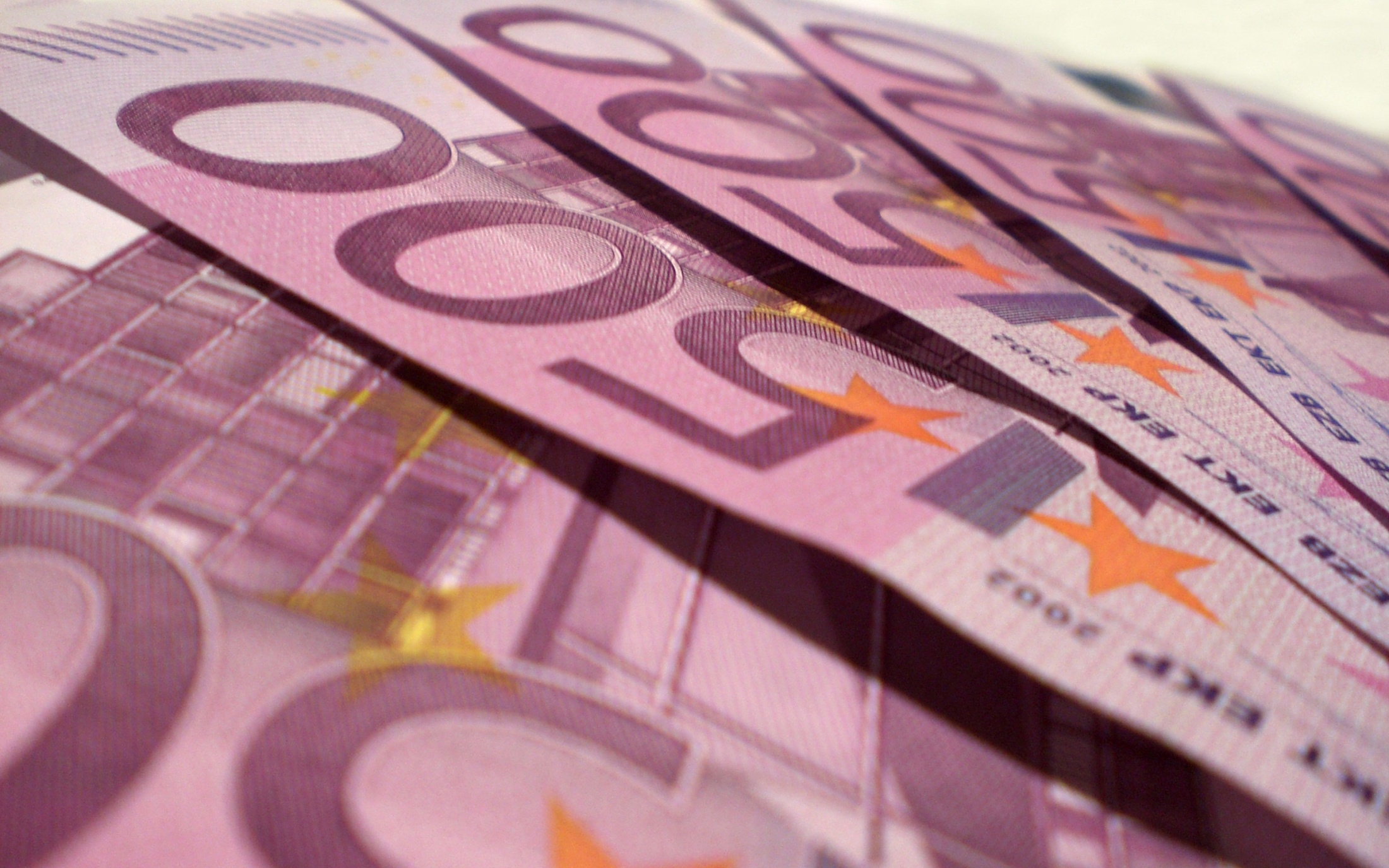 1 Step = 1000 credits
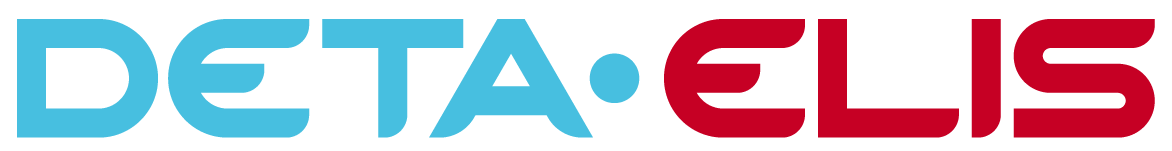 Sapphire Master
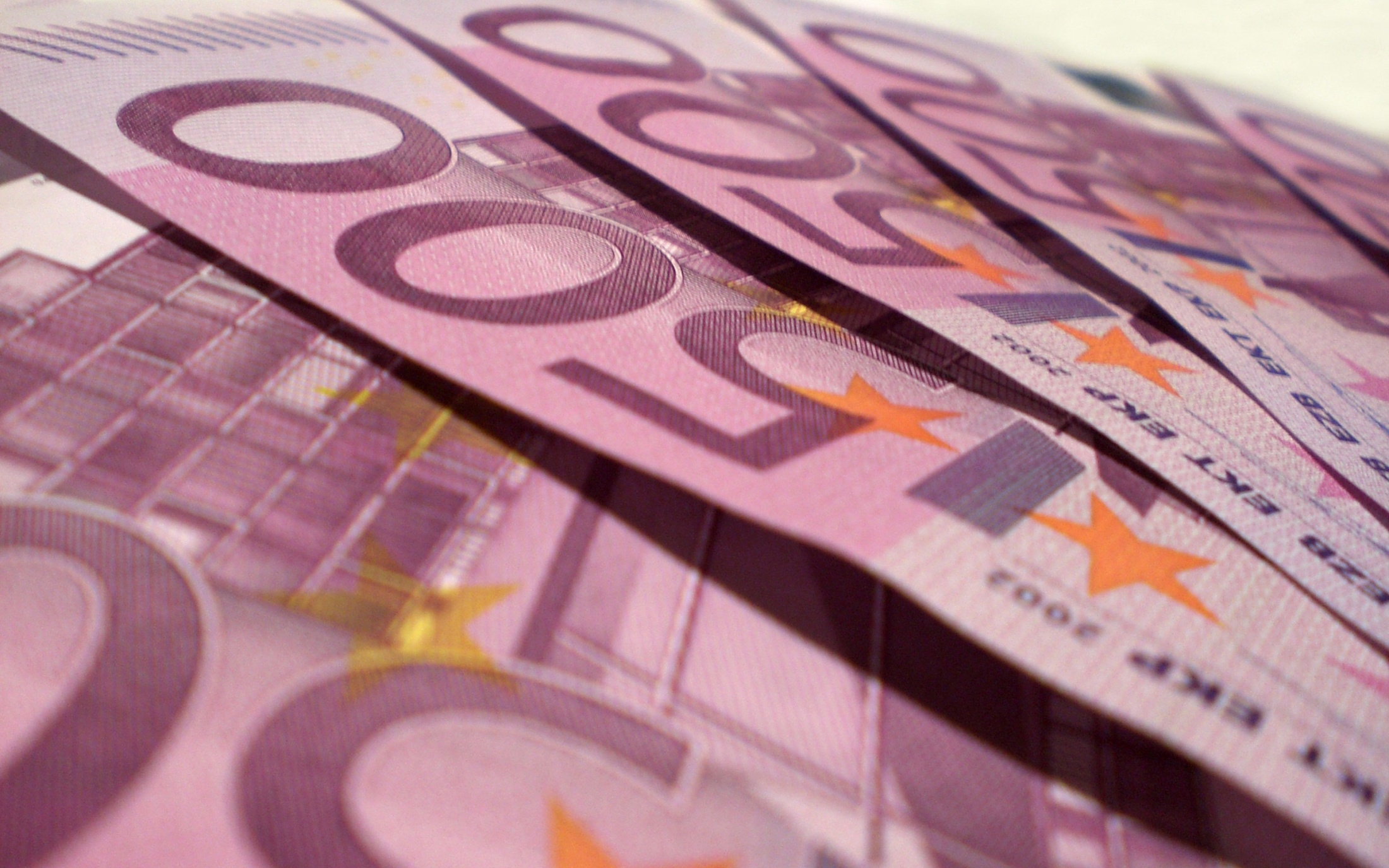 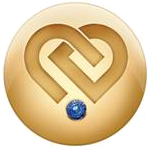 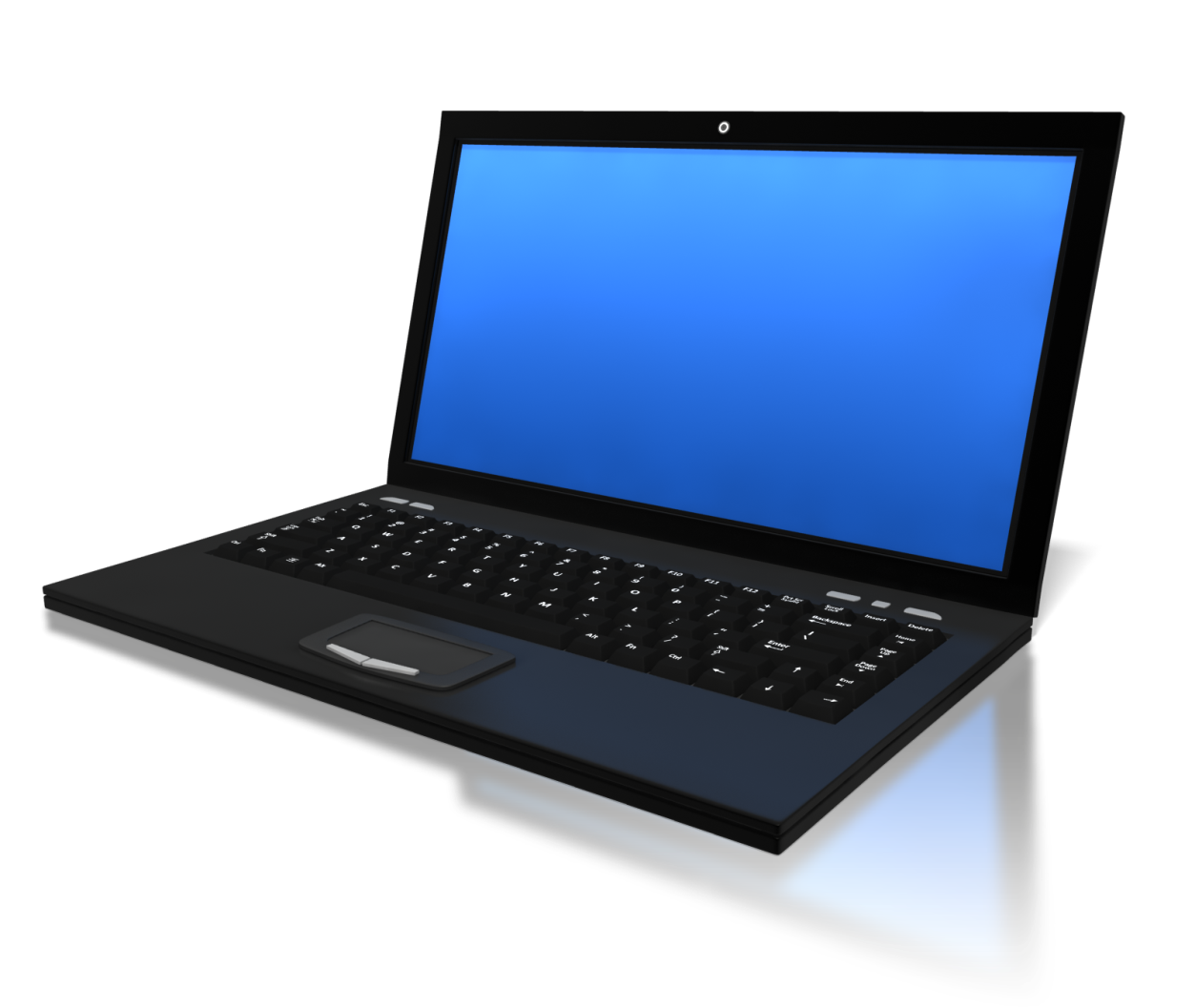 Income more than 37.500 € and get a laptop
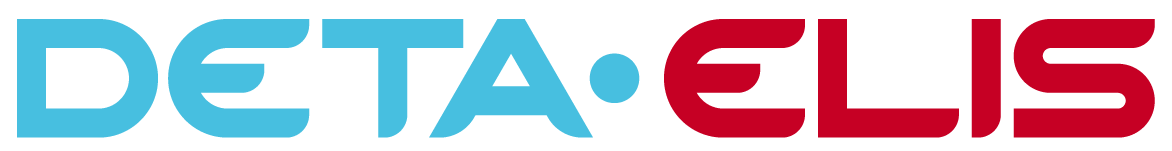 Sapphire Masters
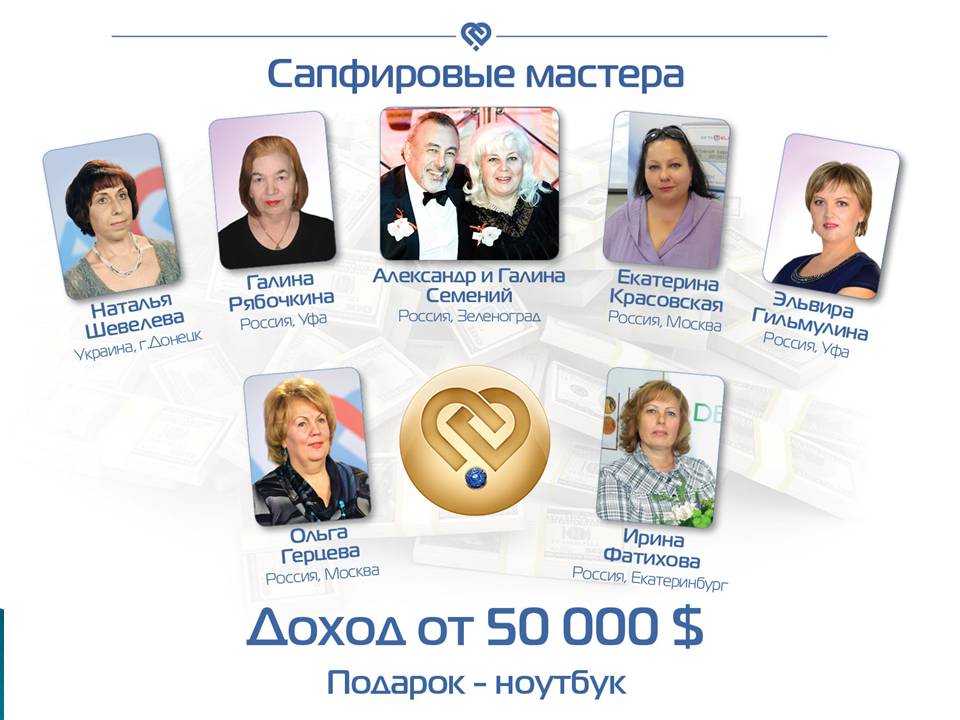 Income: More than 37.500 €
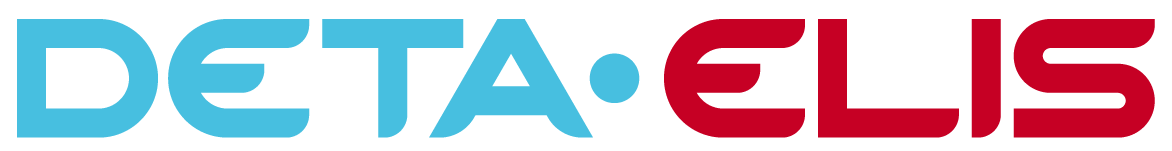 Sapphire Masters
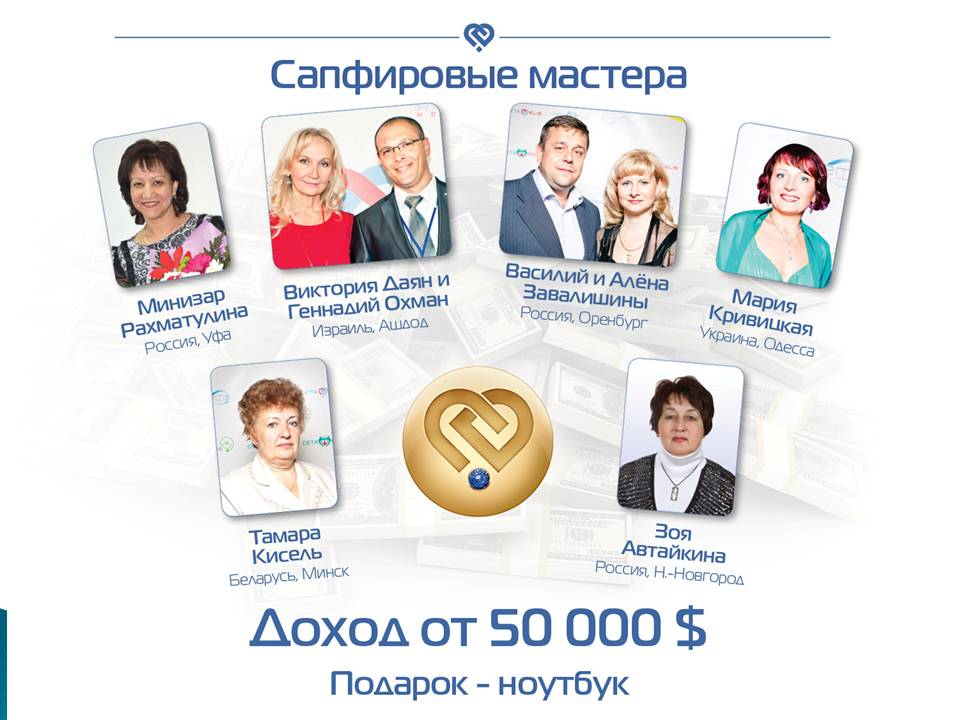 Income: More than 37.500 €
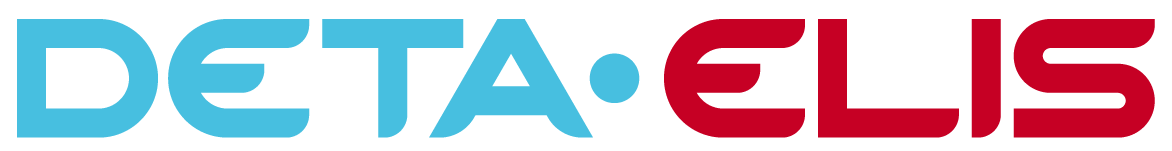 Ruby Master
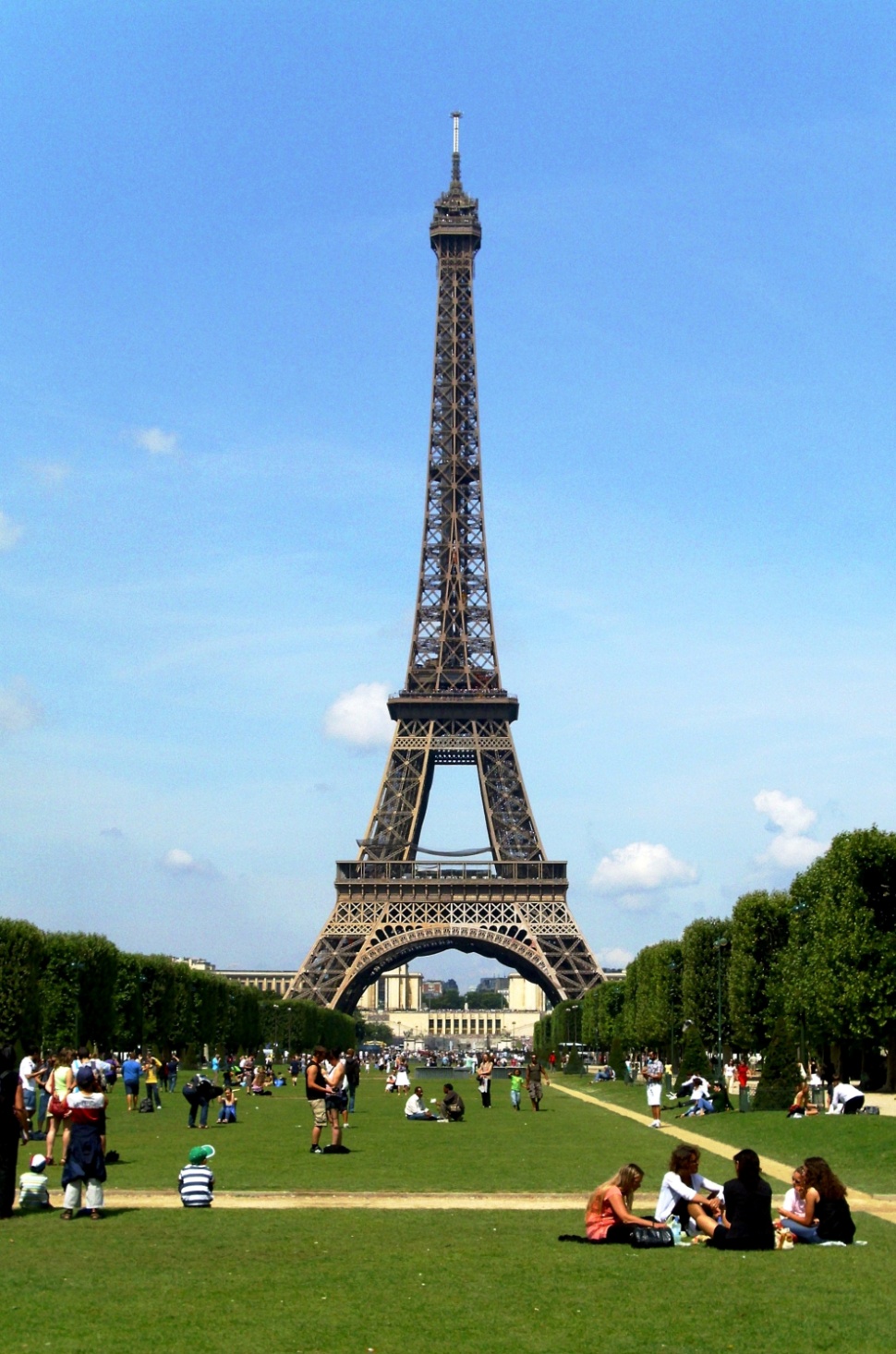 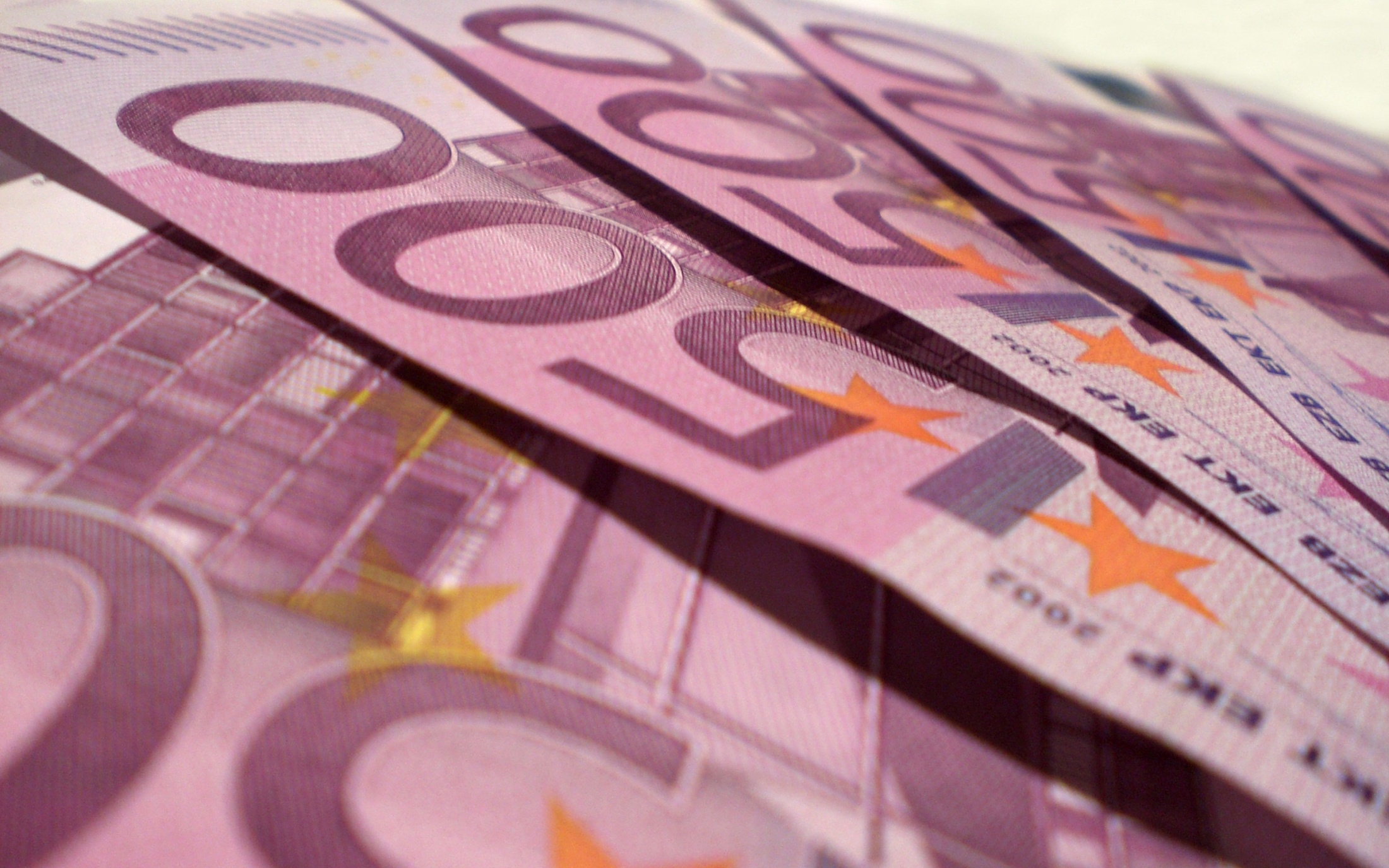 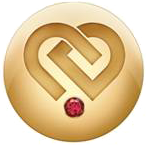 Income more than 75.000 € and get a trip to Paris
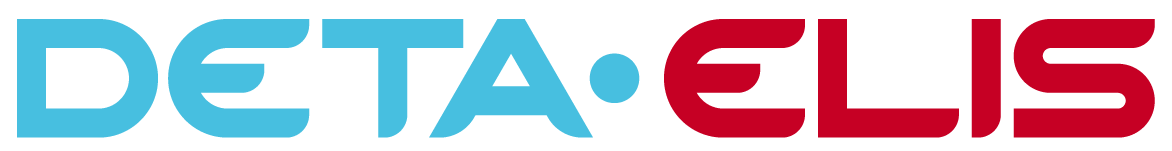 Ruby Masters
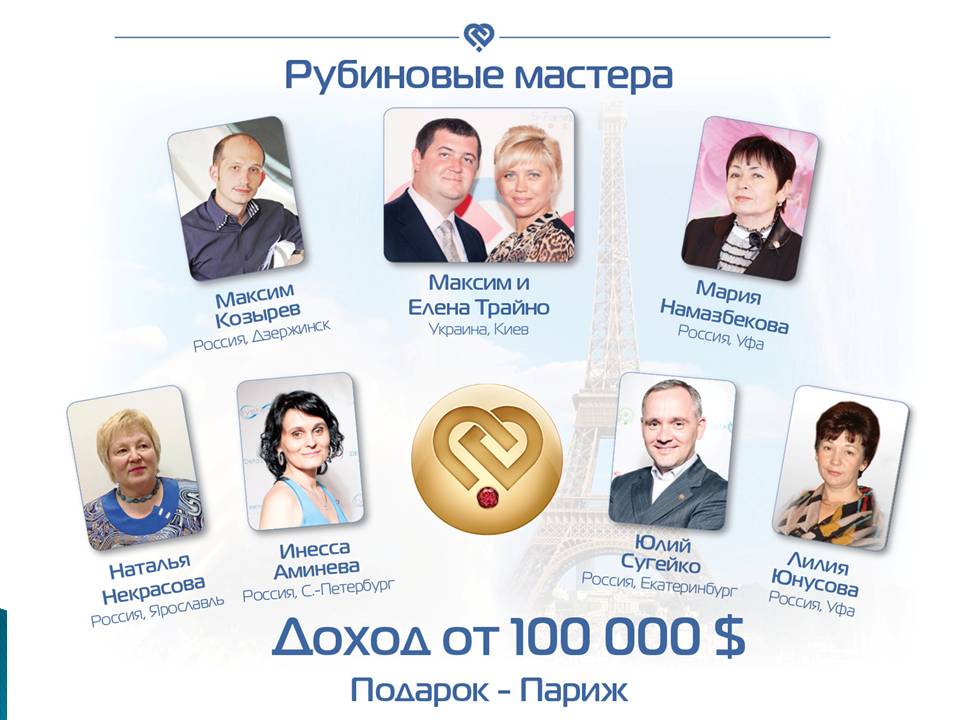 Income: More than 75.000 €
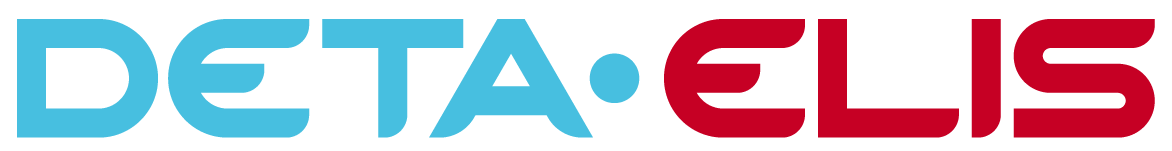 Emerald Master
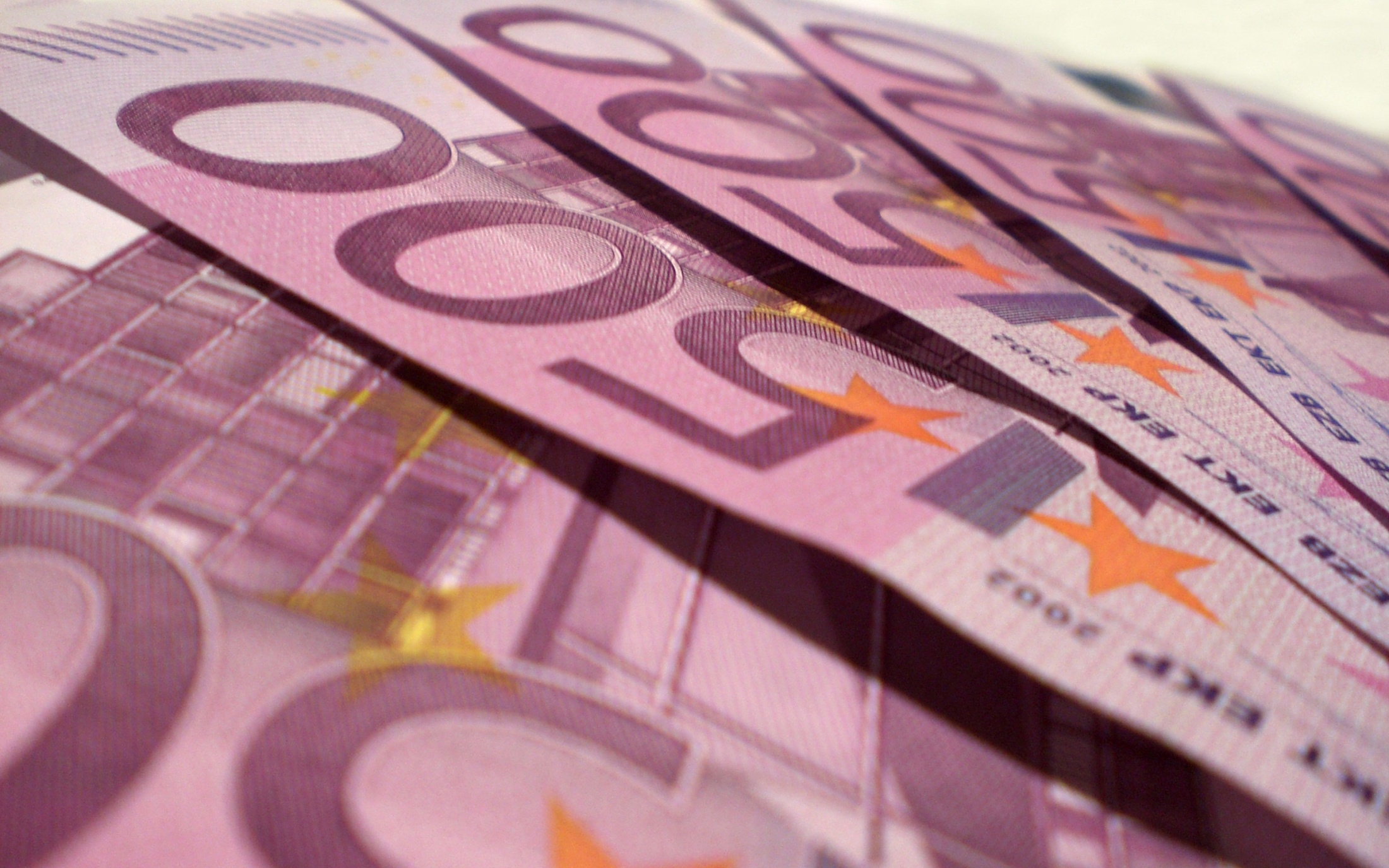 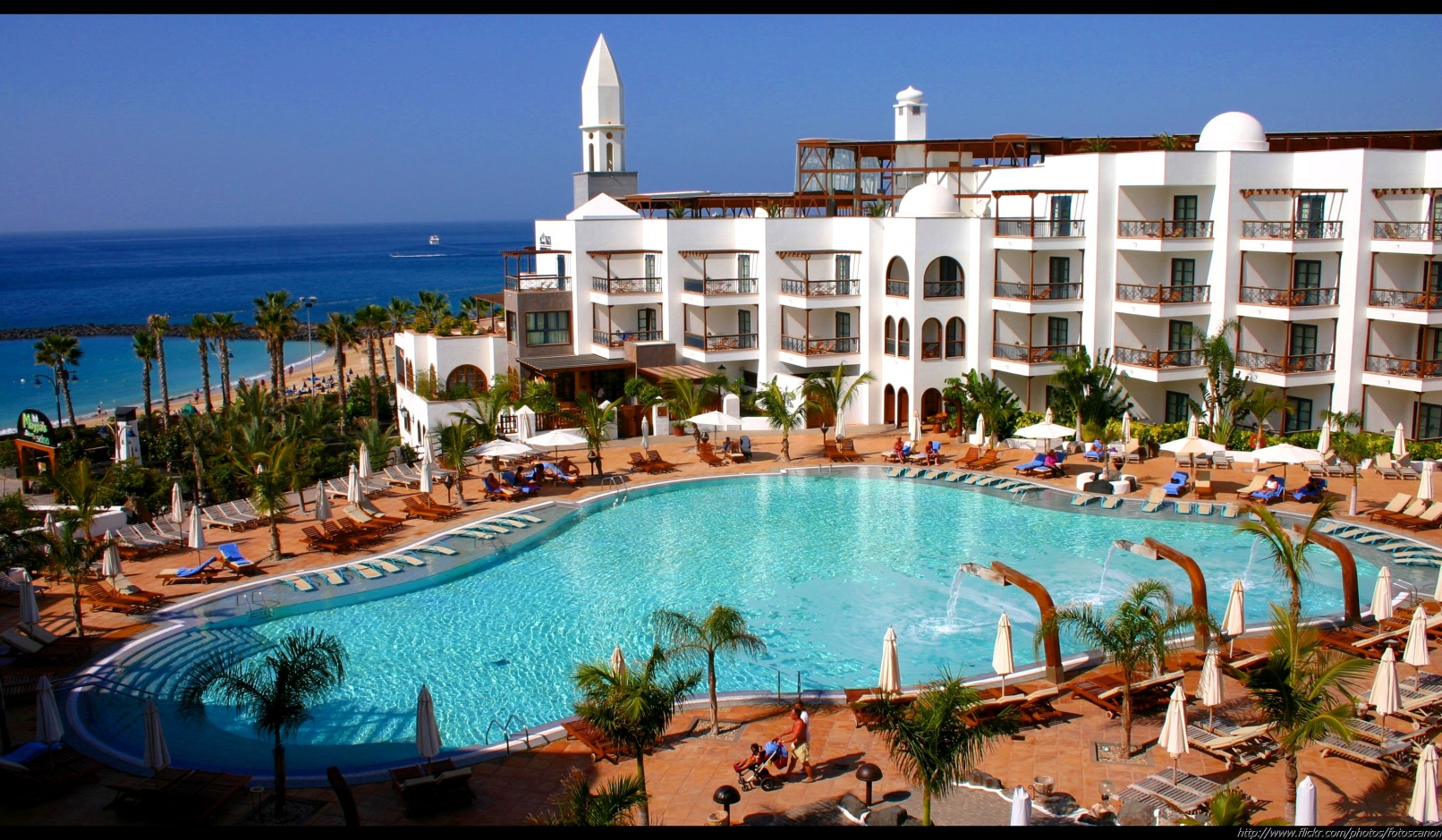 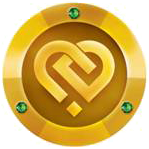 Income over 187.500 € and get a trip to the Canary Islands
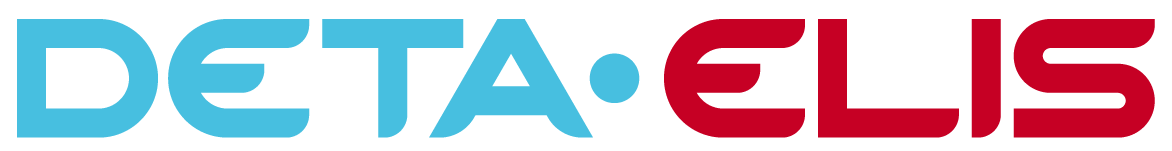 Emerald Masters
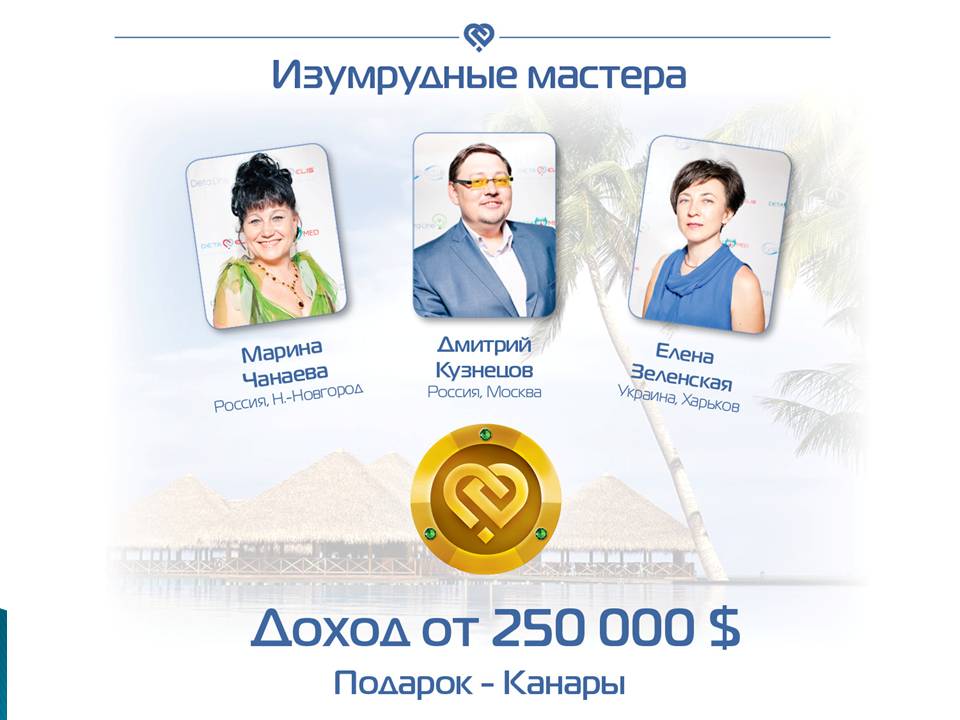 Income: More than 187.500 €
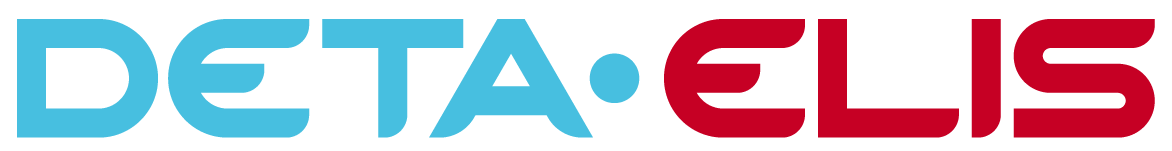 Diamond Master
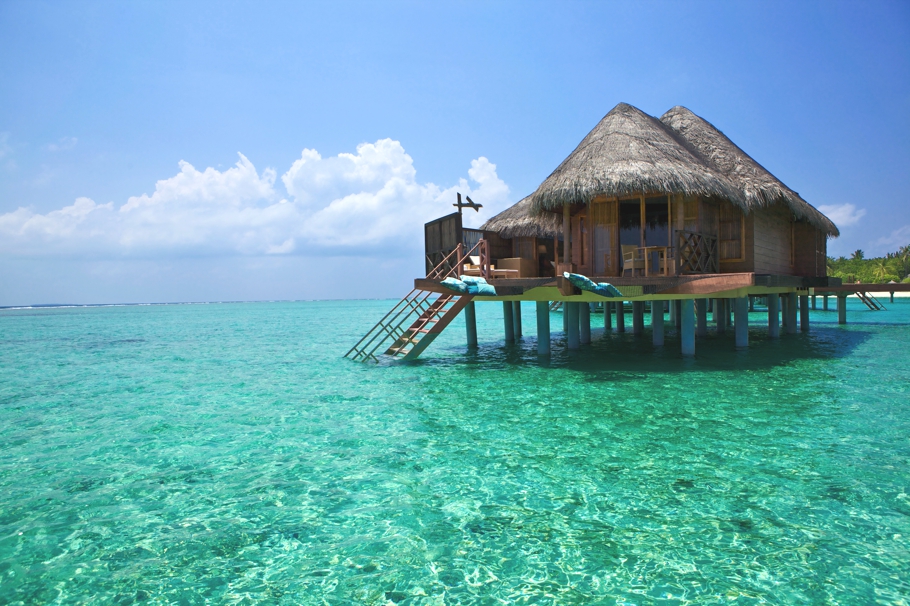 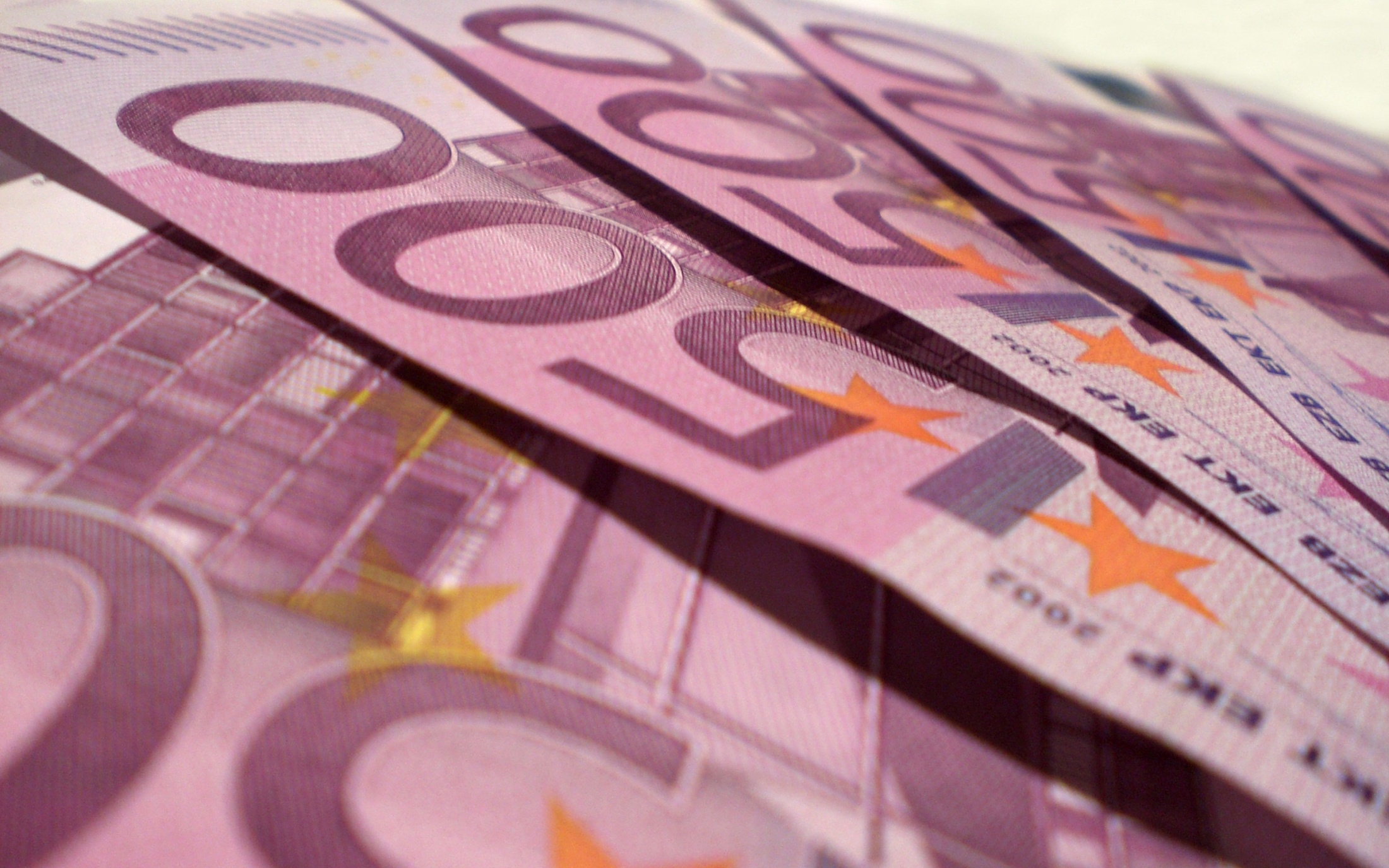 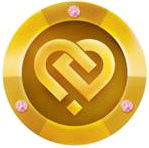 Income over 375.000 € and get a trip to the Maldives
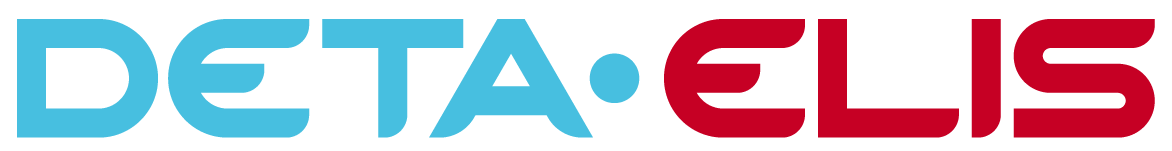 Diamond Masters
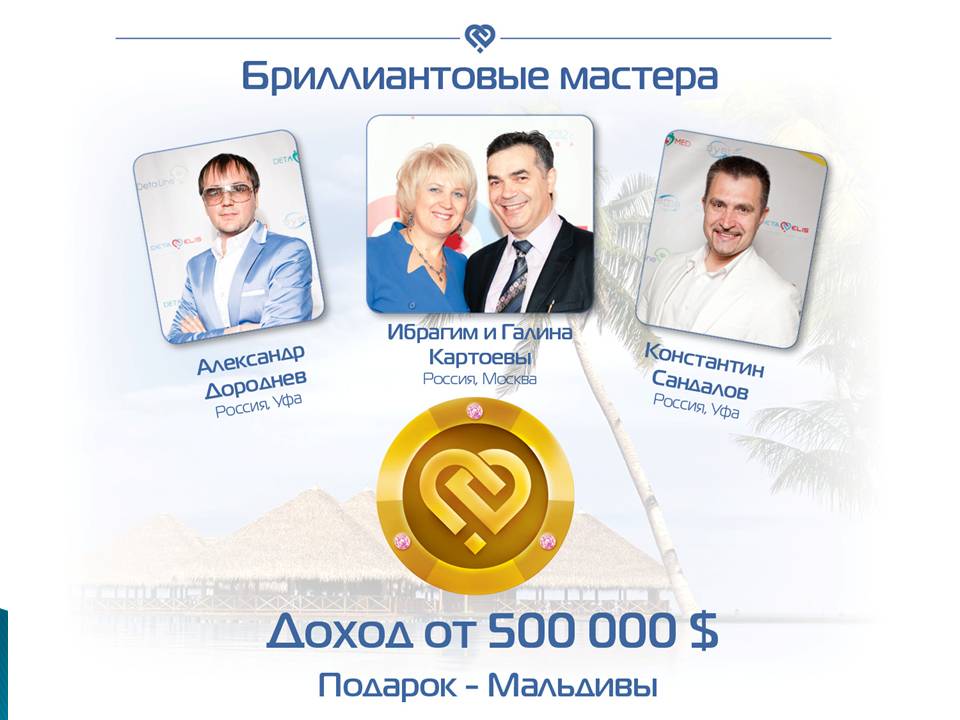 Income: More than 375.000 €
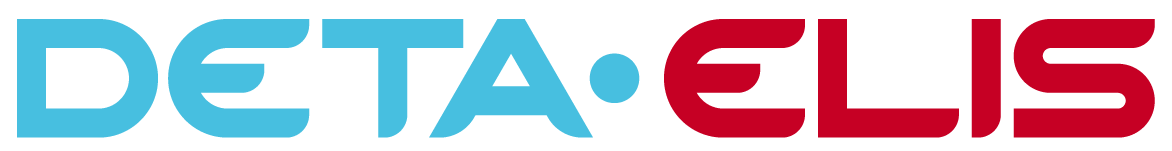 Black Diamond Master
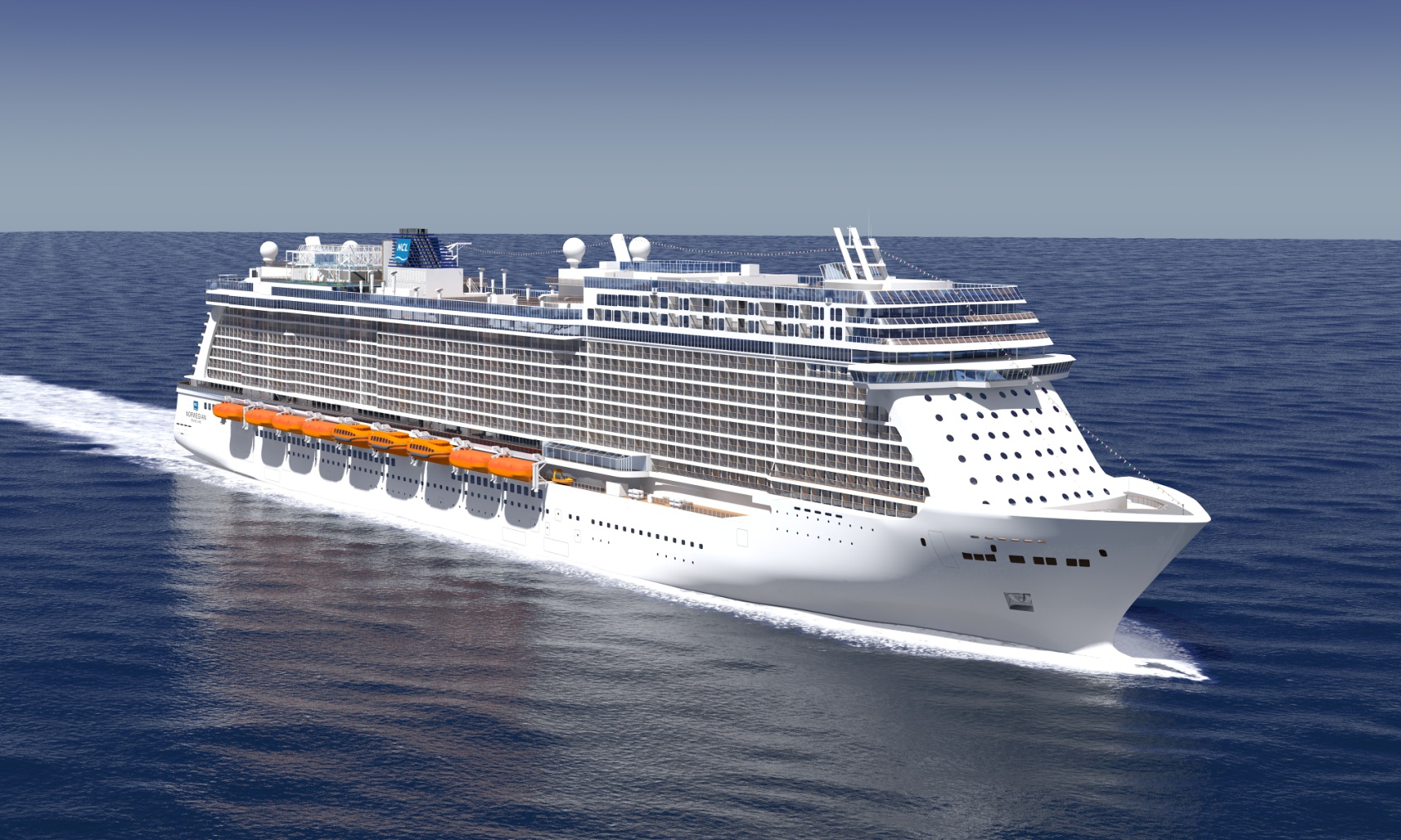 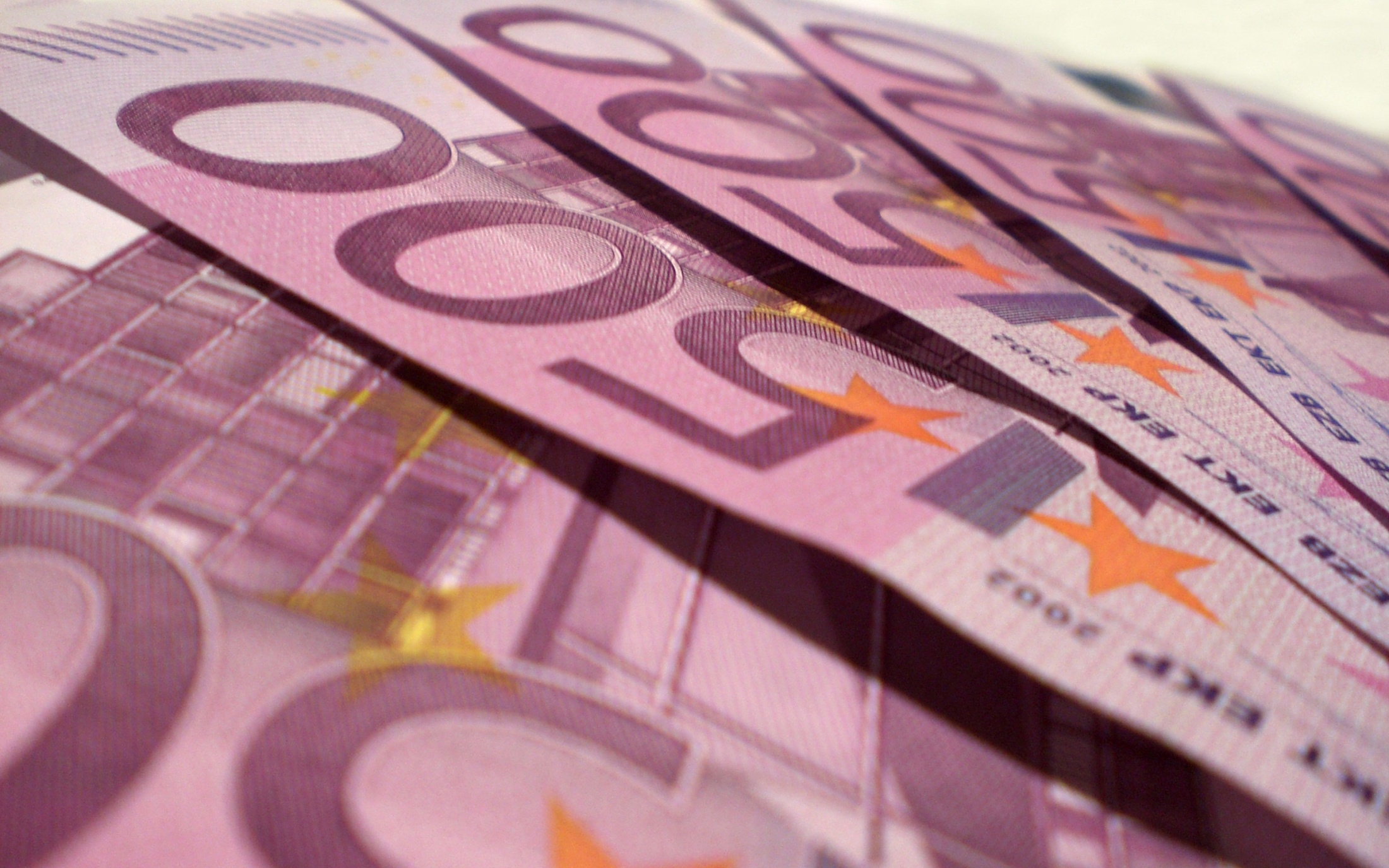 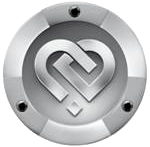 Income over 750.000 € and gift round the world cruise
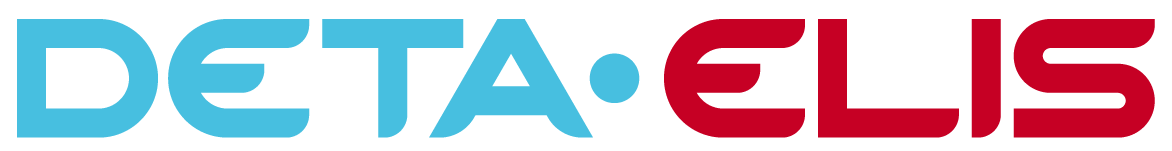 The first steps
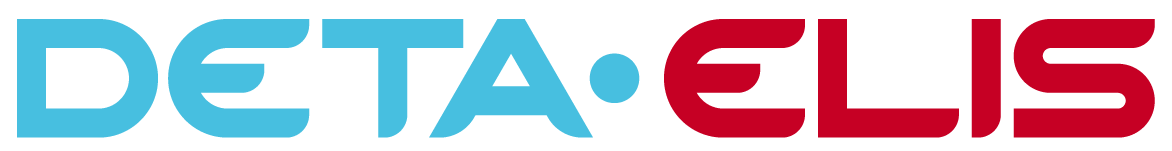 TYPES OF INCOME
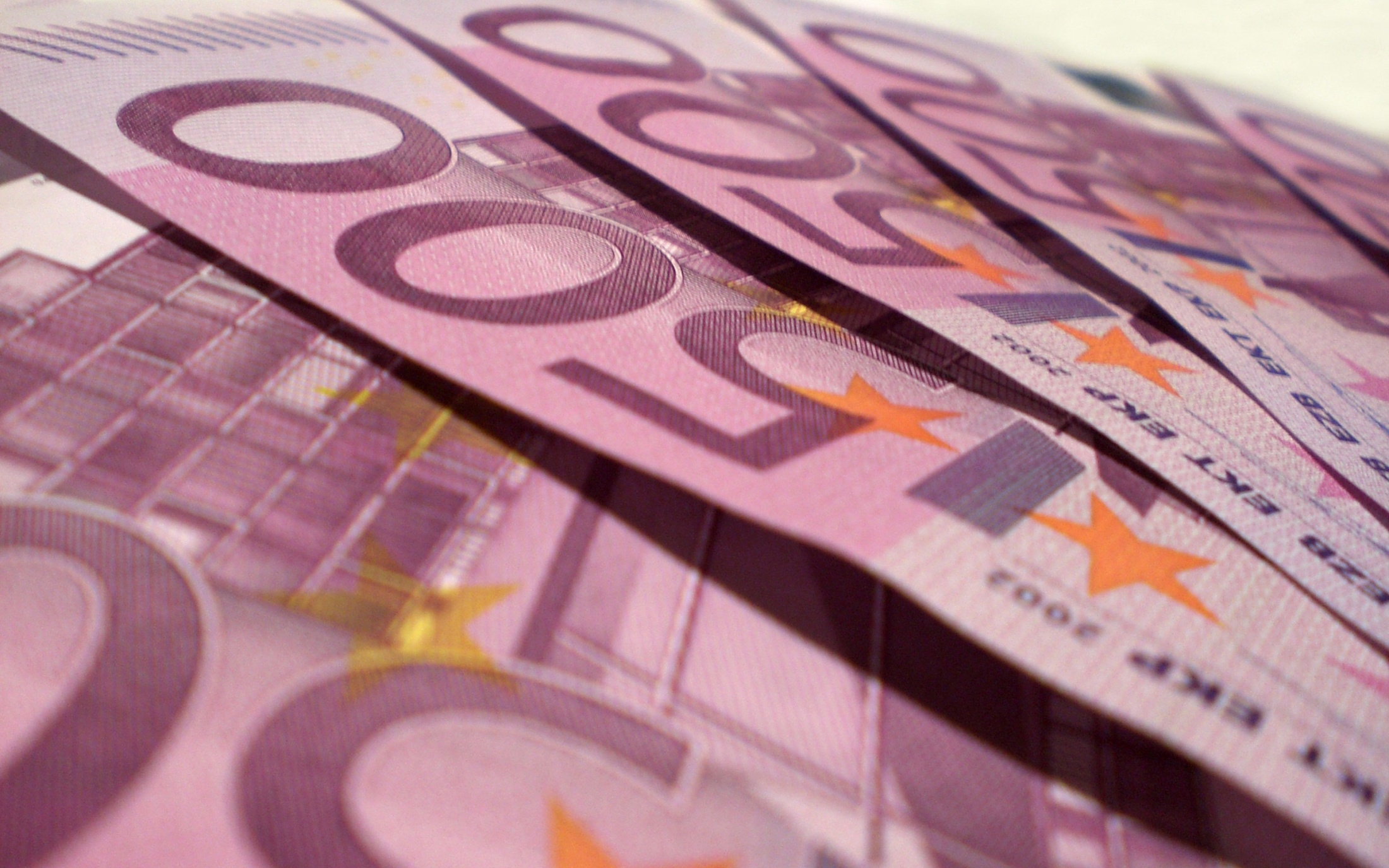 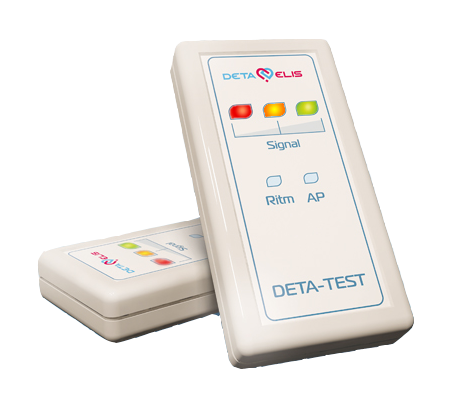 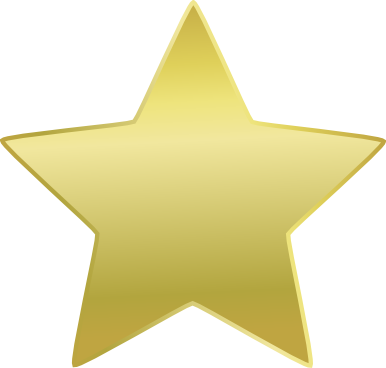 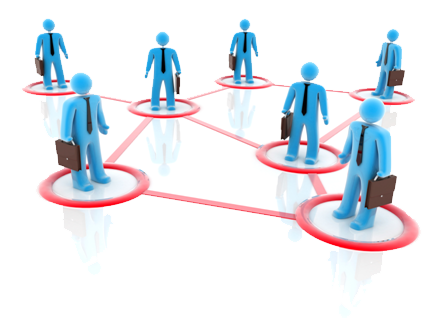 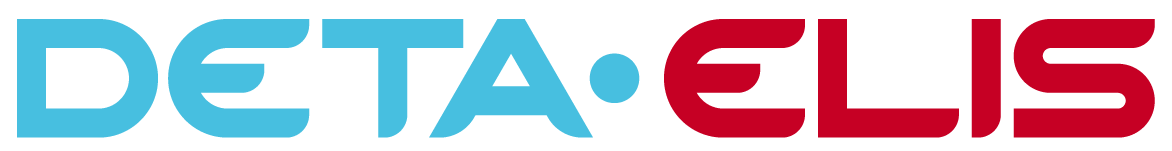 Product promotion rewarding
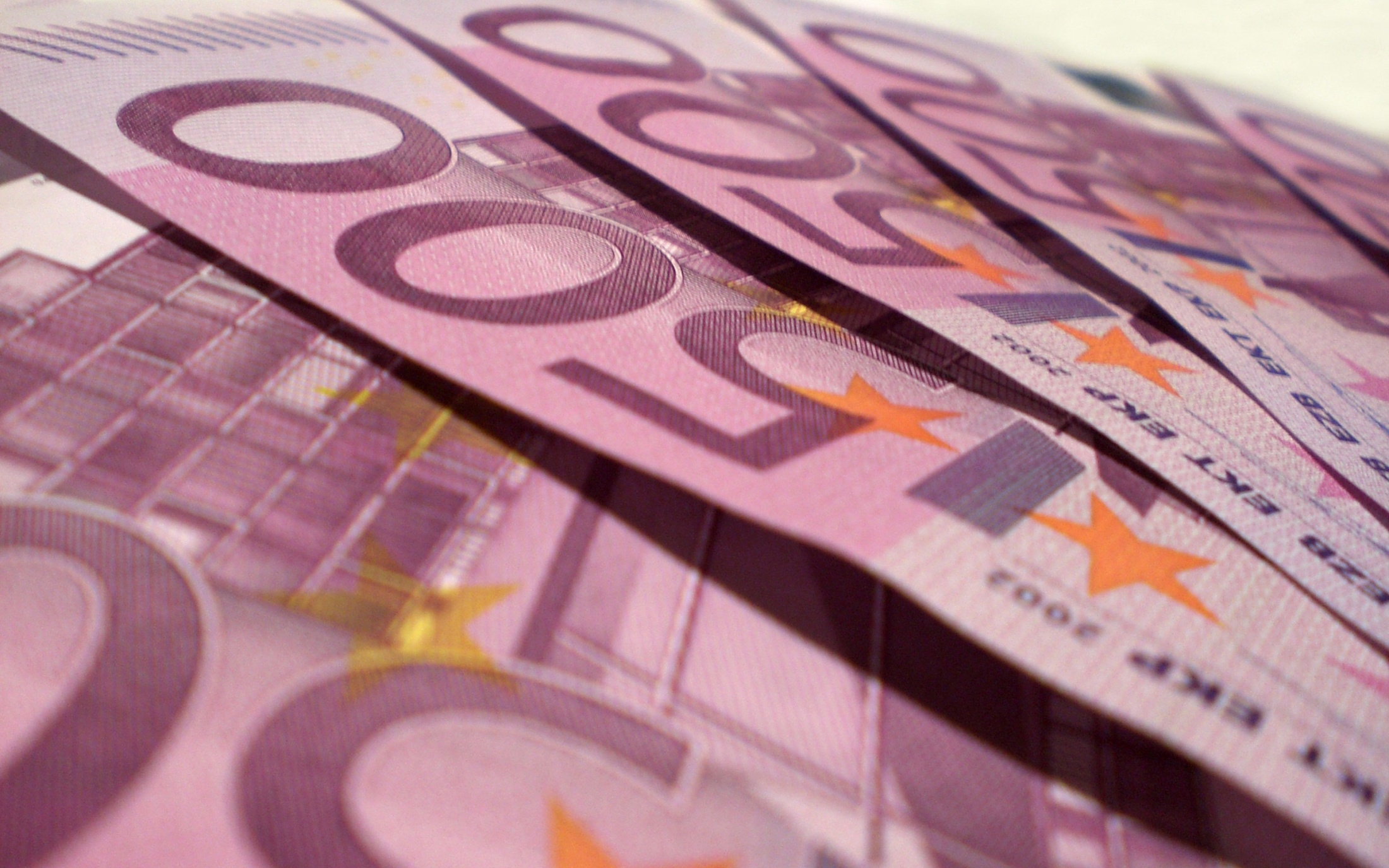 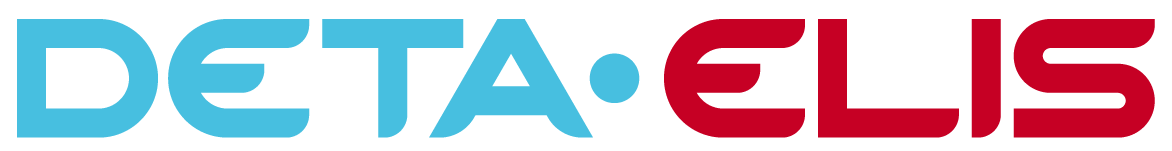 Star Bonus rewarding
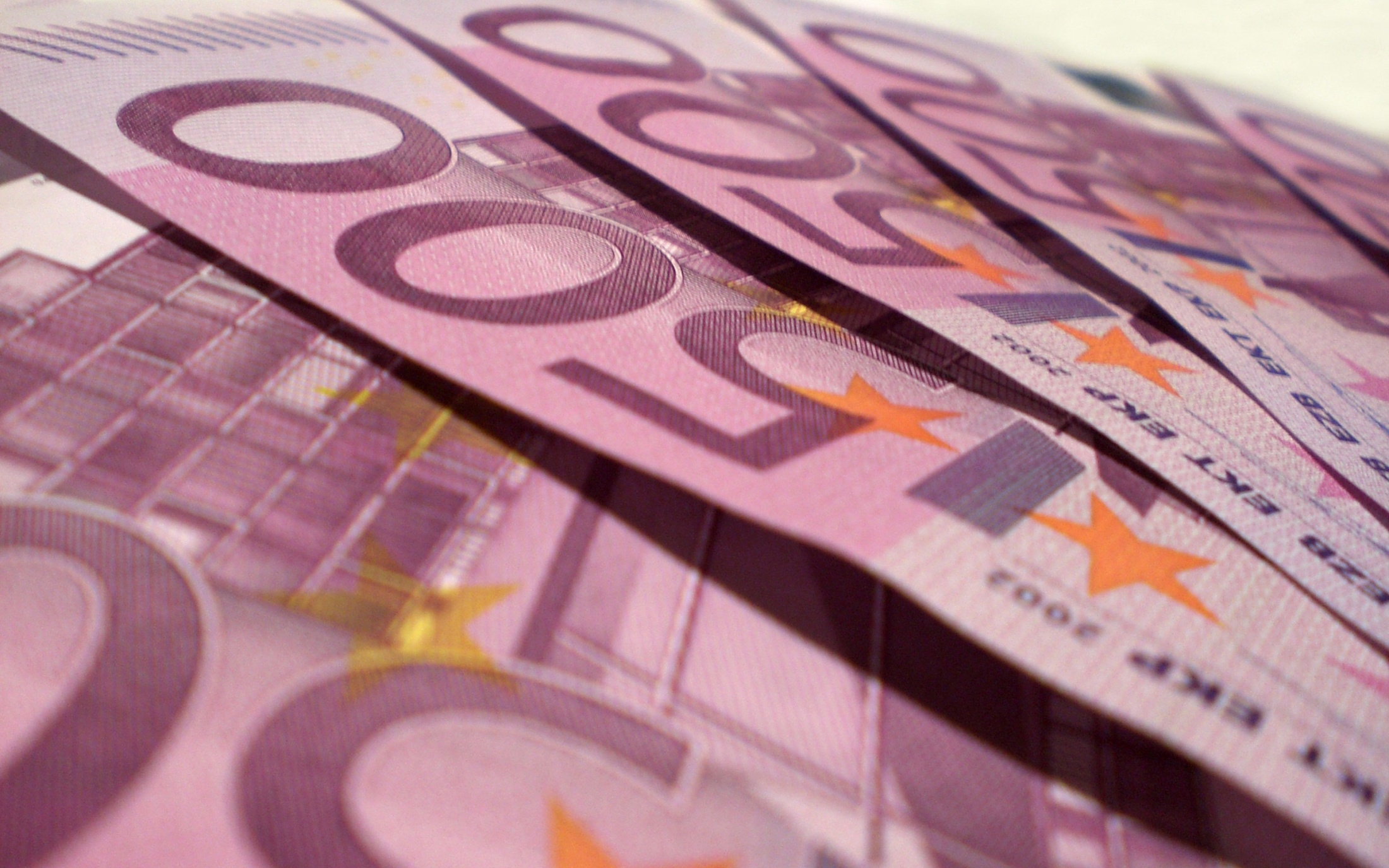 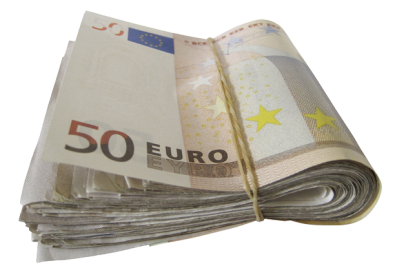 You
37,50€
Star
Help your partner to become a Star * in seven days and get 37,50 € bonus
left
right
“Star” becomes the partner who invited individually into the business one person in his left and right teams within seven days.
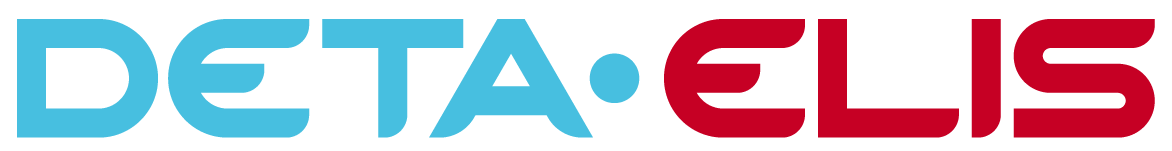 Points of products
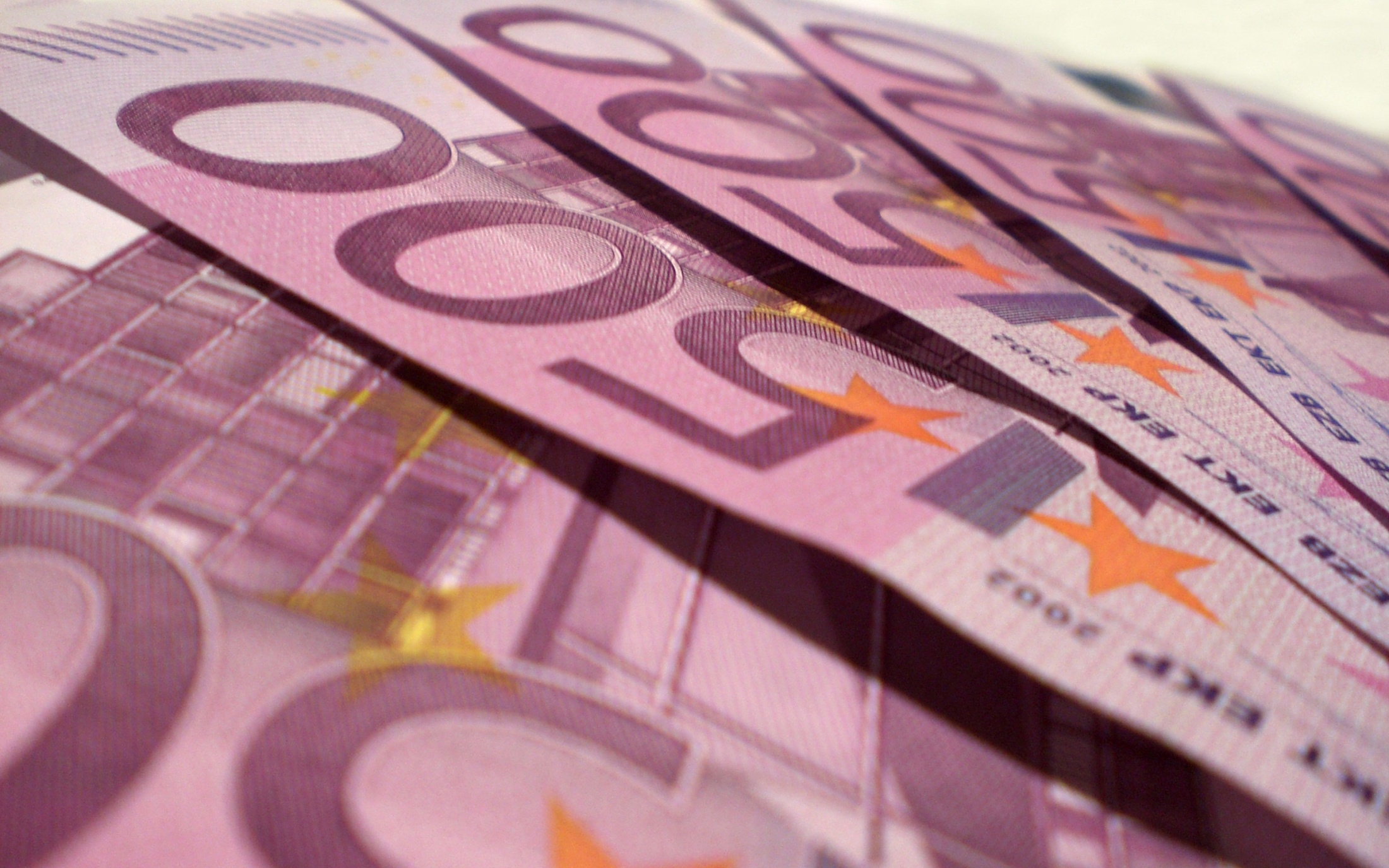 1 credit = 1 corporate unit = U.S. $ 1
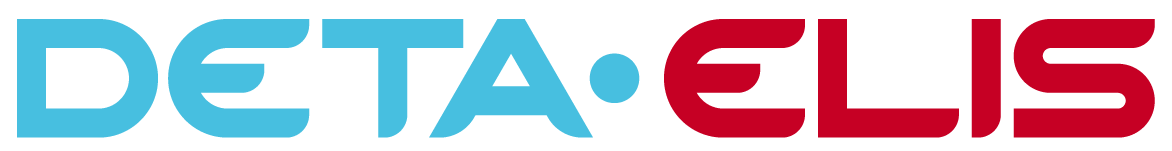 Rewarding network development (Team Bonus)
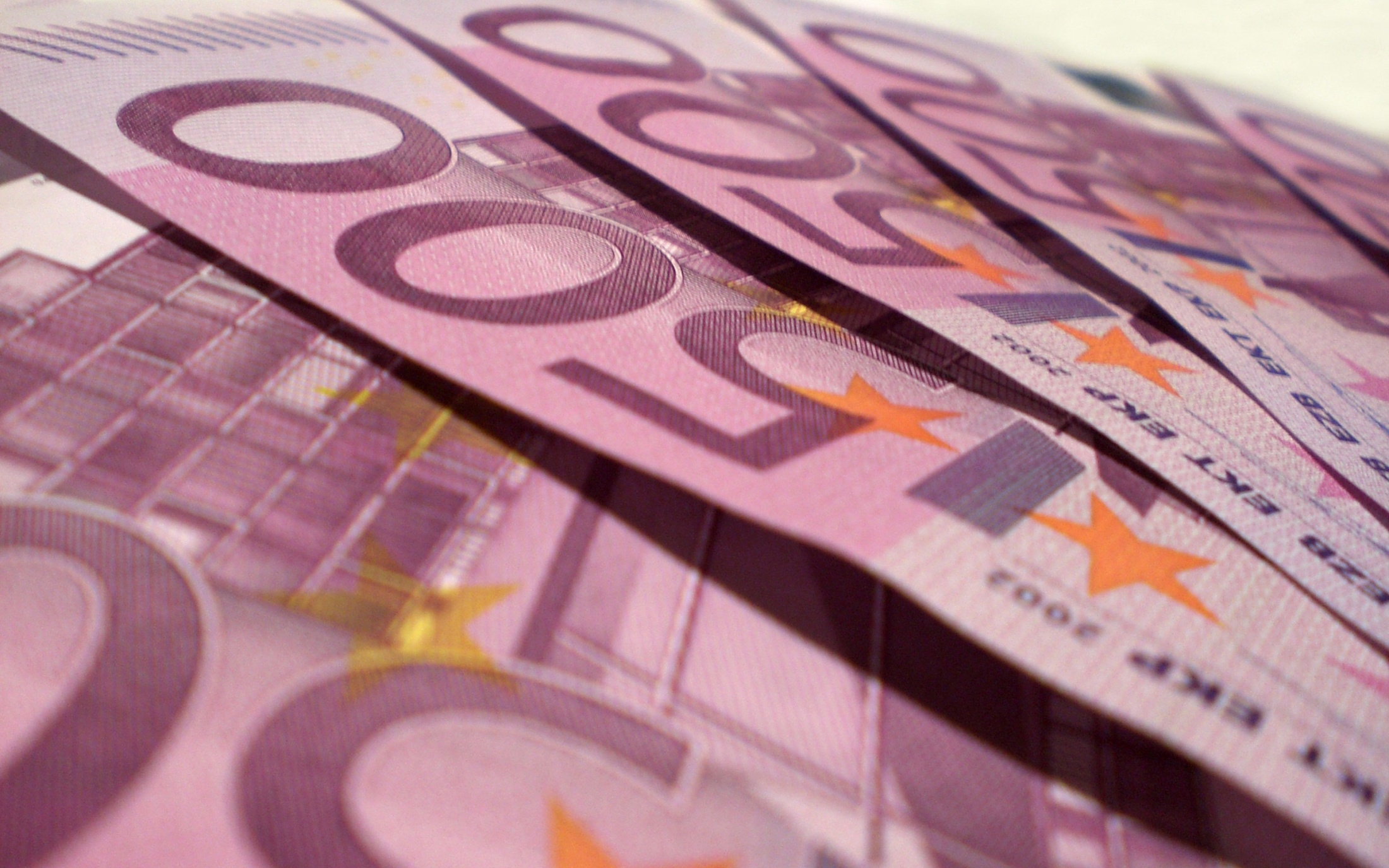 Sponsor
You
1
2
1 Step = 1000 points = 100 corporate units 100 corporate units =75€
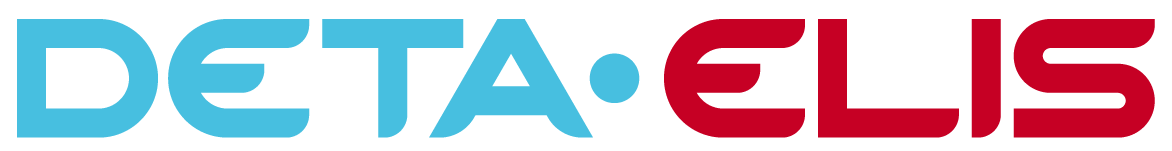 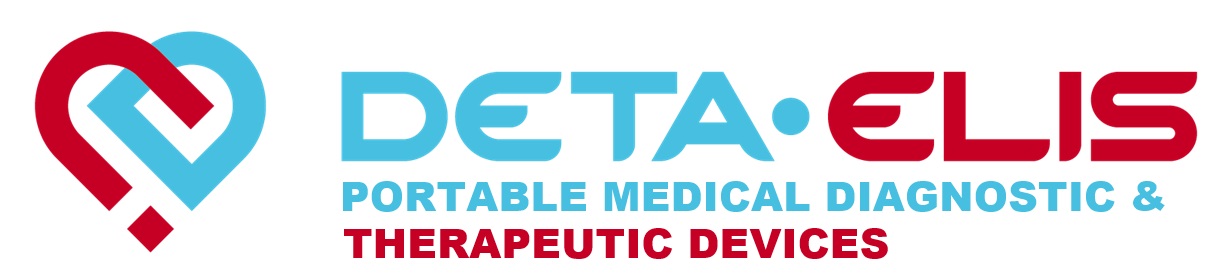 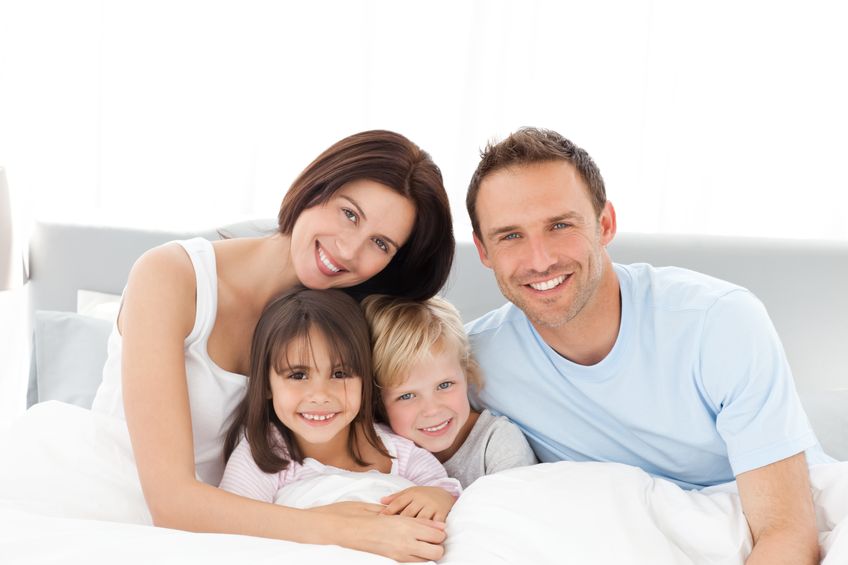 Health - Effectiveness-Innovation - Success
http://detaelisdevices.com